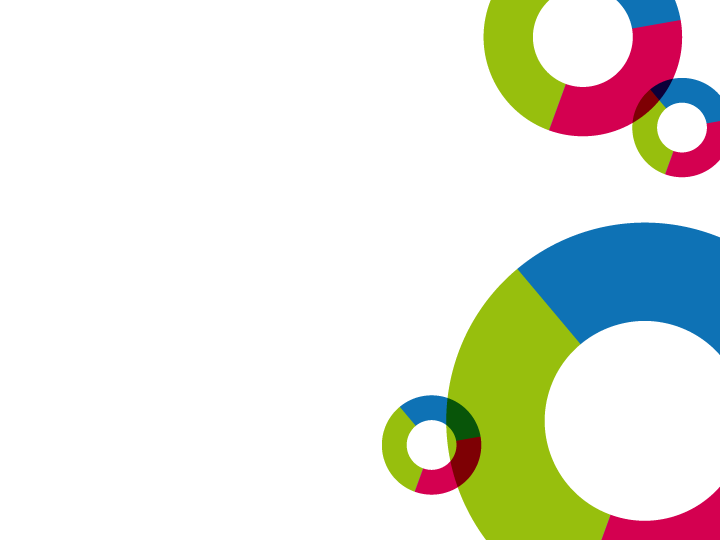 SEMINÁŘ PRO ŽADATELE
20. výzva IROP„NÍZKOEMISNÍ A BEZEMISNÍ VOZIDLA“
19. 1. 2016
Praha
4. 2. 2016
Praha
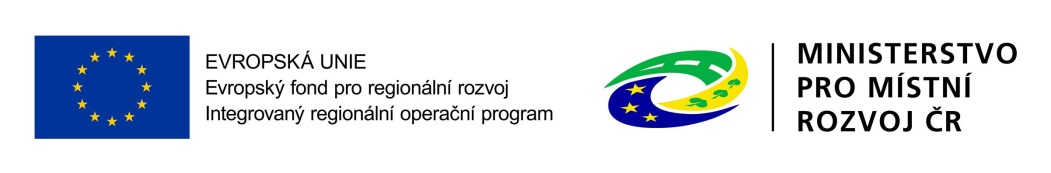 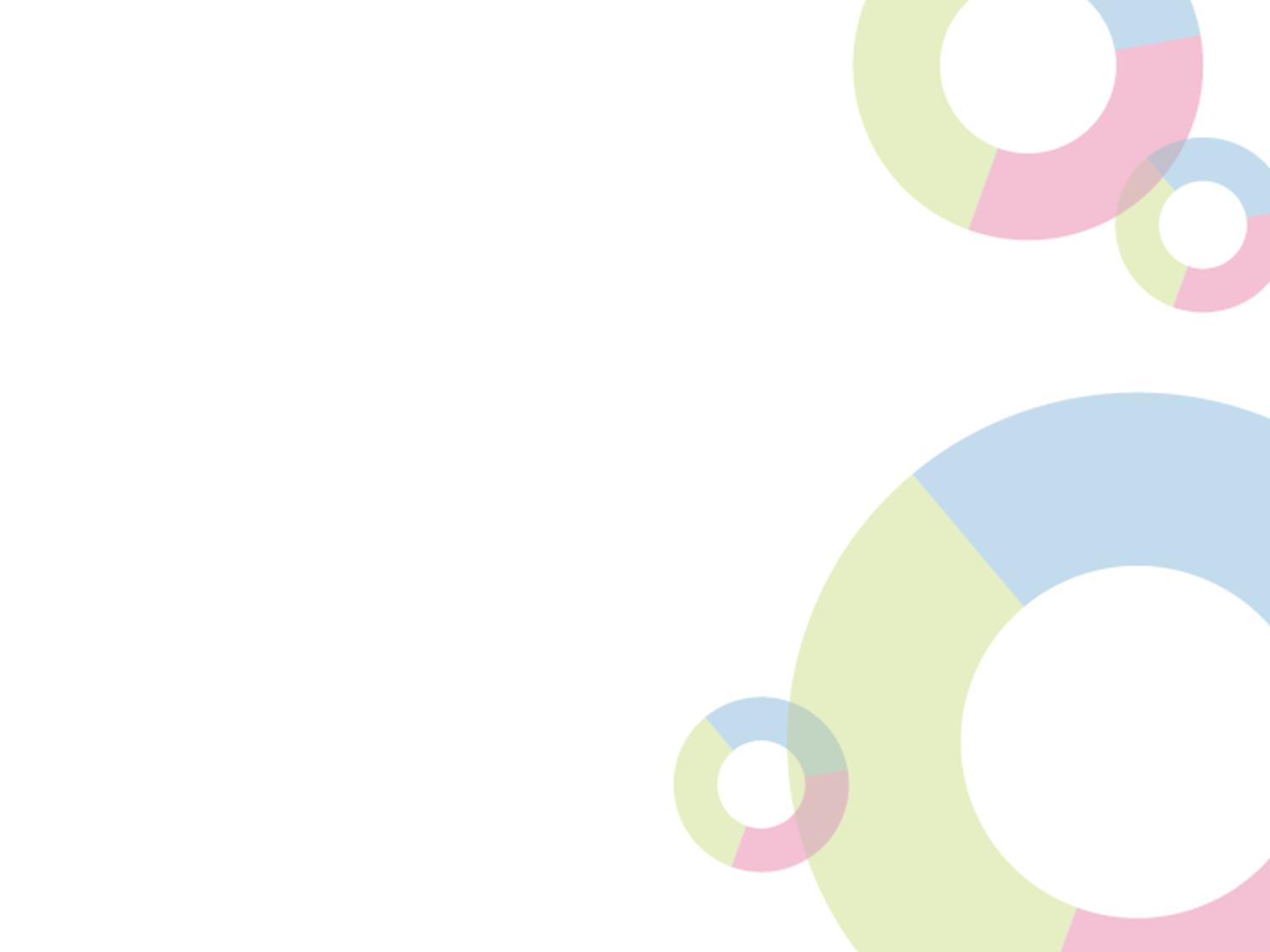 Program SEMINÁŘE
9:00 – 9:30		Prezence účastníků		

9:30 – 9:45		Zahájení, představení Integrovaného regionálního   
                              operačního programu, rolí Řídicího orgánu IROP a Centra  
                              pro regionální rozvoj České republiky

9:45 – 11:15		20. výzva IROP				„Nízkoemisní a bezemisní vozidla“ –  
                               parametry výzvy, podporované aktivity, způsobilé výdaje,  
                               povinné přílohy žádosti o podporu, dotazy

11:15 – 12:45  	Základní informace o aplikaci MS2014+, systém 							hodnocení projektů a další administrace projektu, 						kontrola výběrových a zadávacích řízení, dotazy

12:45 – 13:00		Informace k dalším výzvám ve Specifickém cíli 1.2 IROP –					Podpora bezpečnosti dopravy a cyklodopravy, Telematika 				pro veřejnou dopravu, Výstavba a modernizace přestupních 				terminálů, Dopravní obslužnost pro integrované nástroje 					(ITI, IPRÚ)

13:00 			Závěr
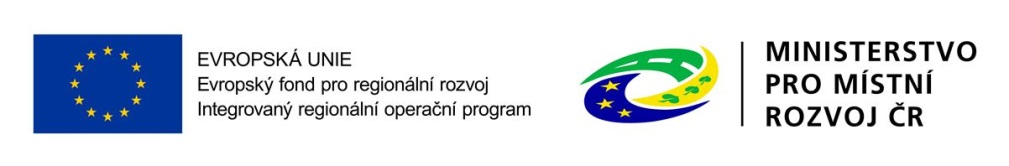 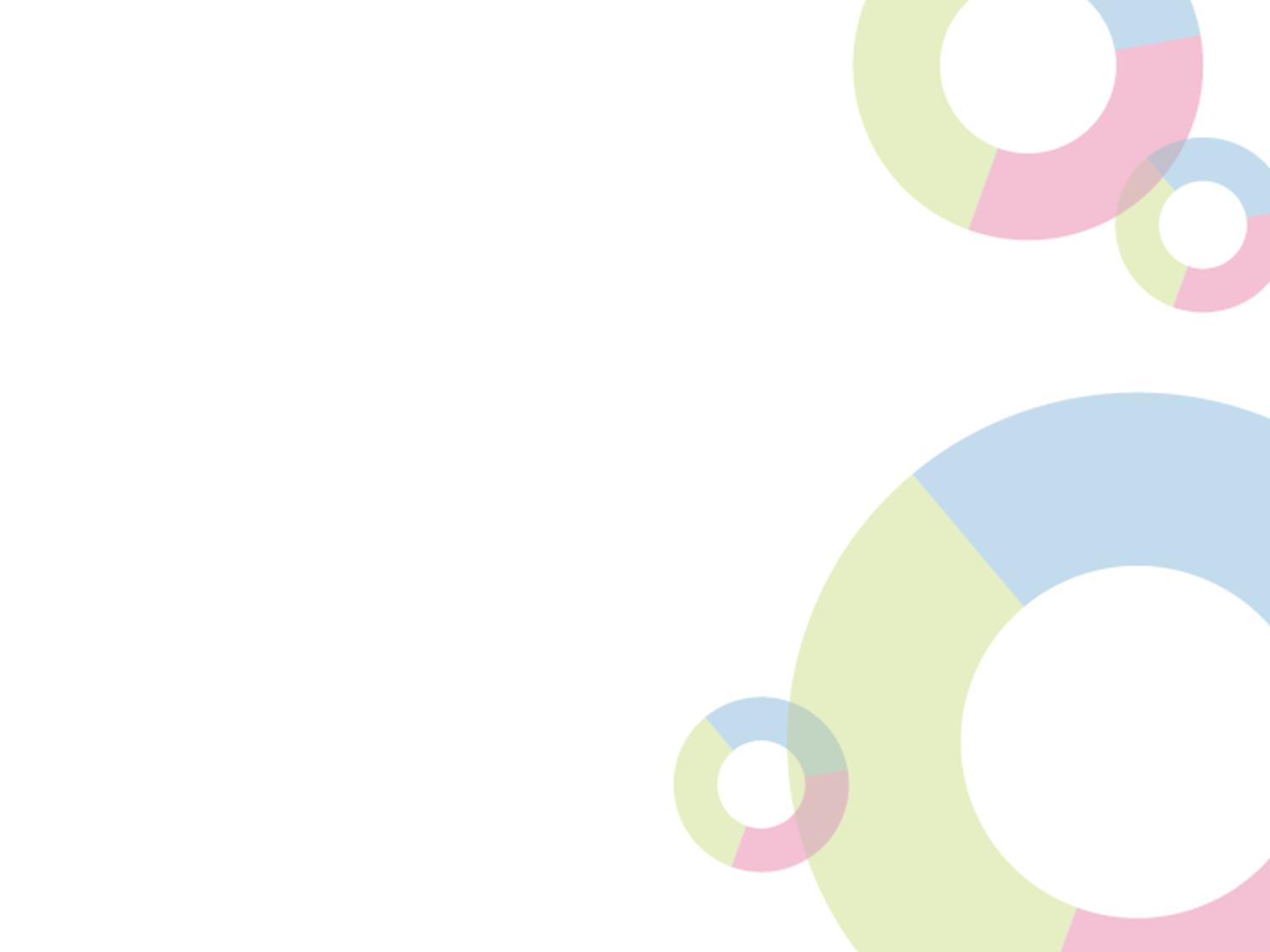 Role MMR a CRR
Ministerstvo pro místní rozvoj České republiky
= Řídicí orgán IROP (ŘO IROP)
řízení programu
příprava výzev a pravidel pro žadatele a příjemce, 
poskytovatel dotace 
Centrum pro regionální rozvoj České republiky
= zprostředkující subjekt pro IROP
konzultace, příjem a hodnocení žádostí o podporu, kontroly projektů, kontroly žádostí o platbu, administrace změn, zpracování podkladů pro certifikaci
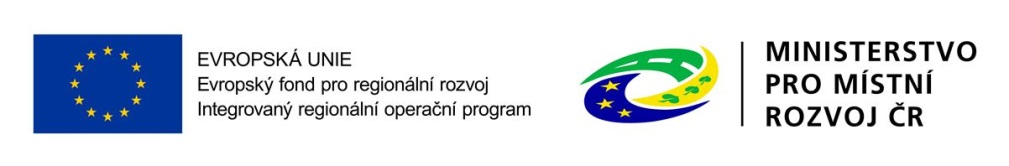 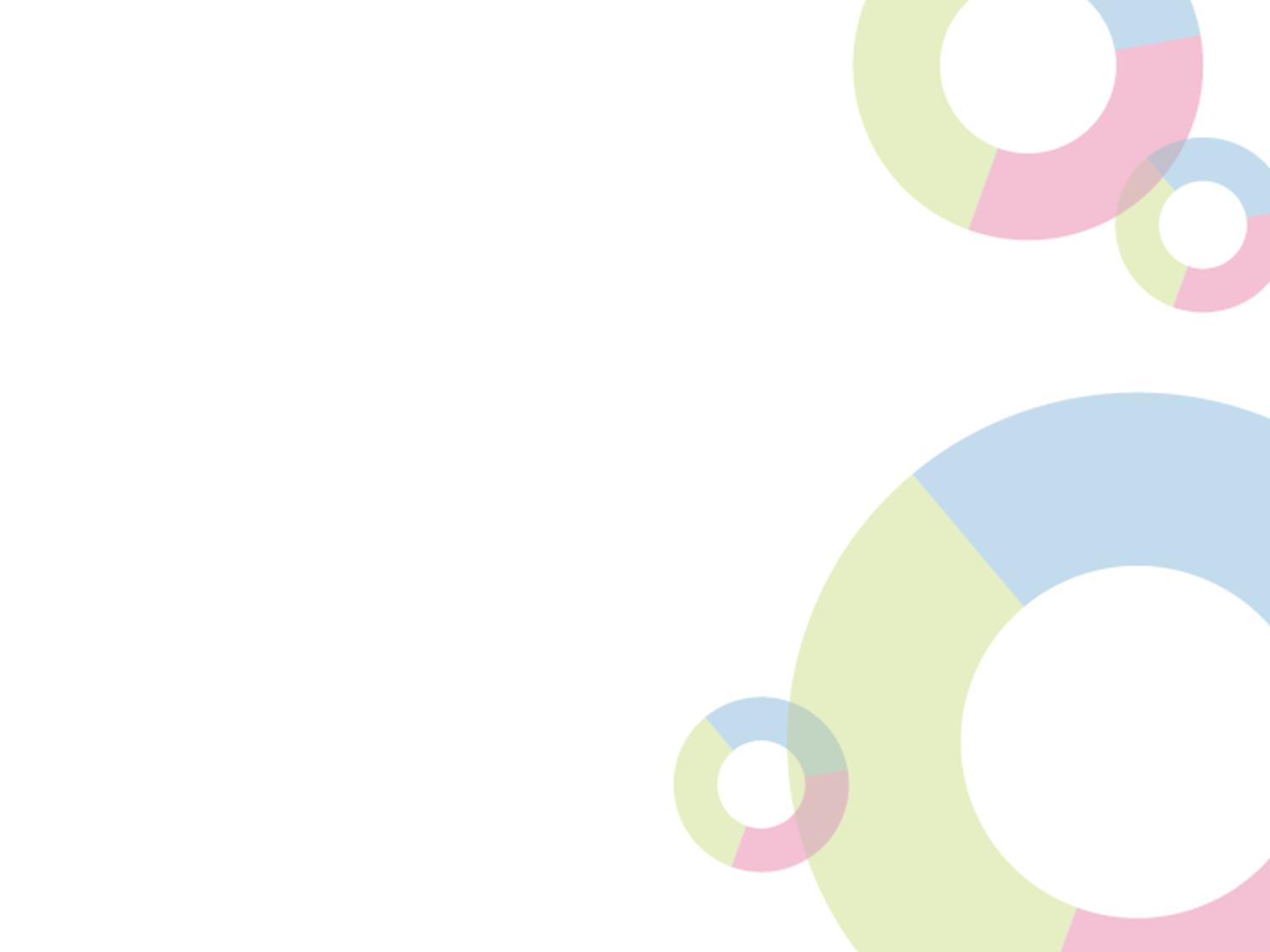 Pravidla pro žadatele a příjemce
Obecná pravidla
(závazná pro všechny specifické cíle a výzvy)
www.dotaceEU.cz/IROP

Specifická pravidla
(pro každou výzvu samostatný dokument) 
www.dotaceEU.cz/IROP
podporované aktivity, způsobilé výdaje, hodnoticí kritéria, povinné přílohy
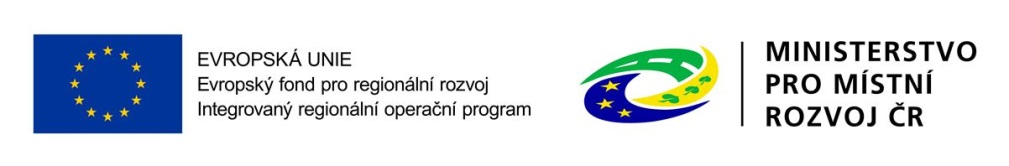 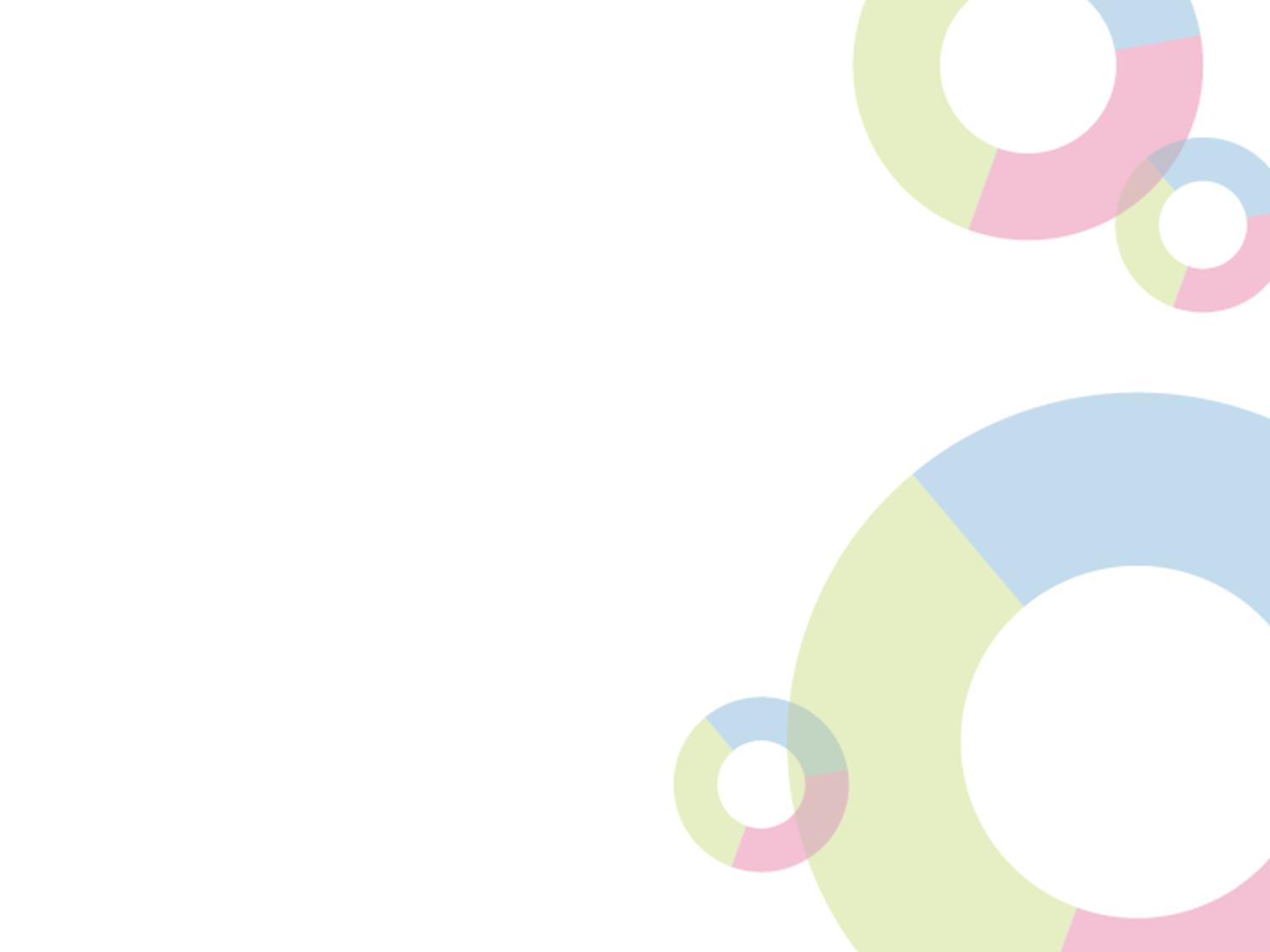 Pravidla pro žadatele a příjemce
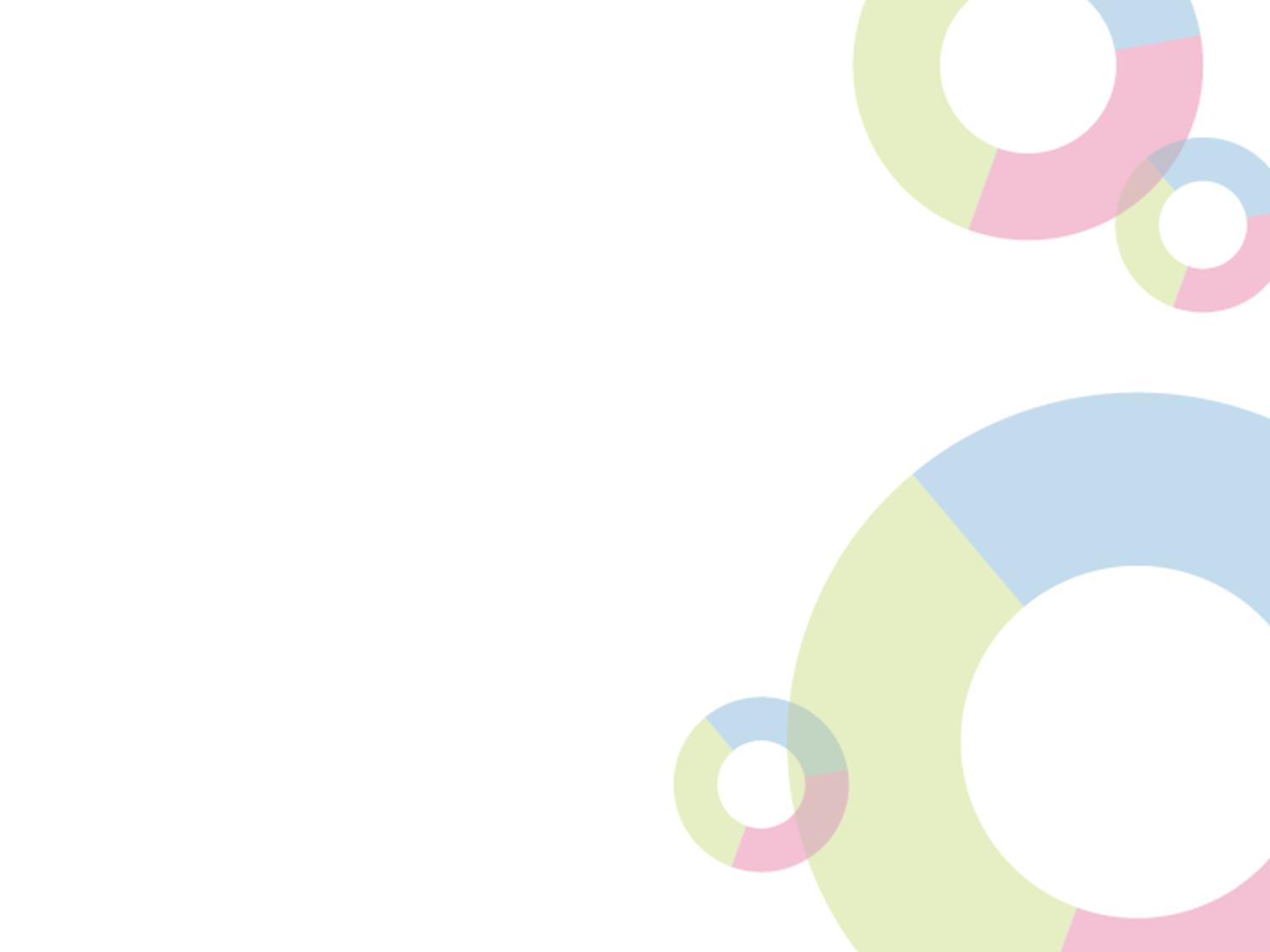 VÝZVY IROP 2015 A 2016
Výzvy v roce 2015
vyhlášení výzev ve všech specifických cílech vyjma SC 4.1
celkem vyhlášeno 19 výzev za 40 mld. Kč

Plán výzev v roce 2016
21. 1. 2016 vyhlášena 20. výzva IROP
celkem plánováno 45 výzev za 83 mld. Kč
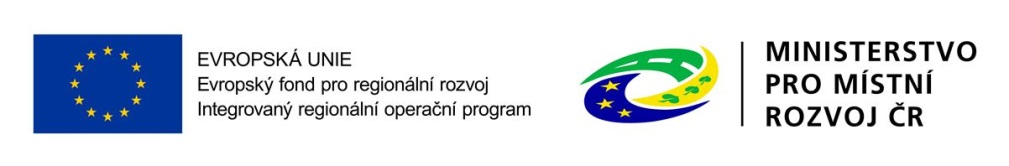 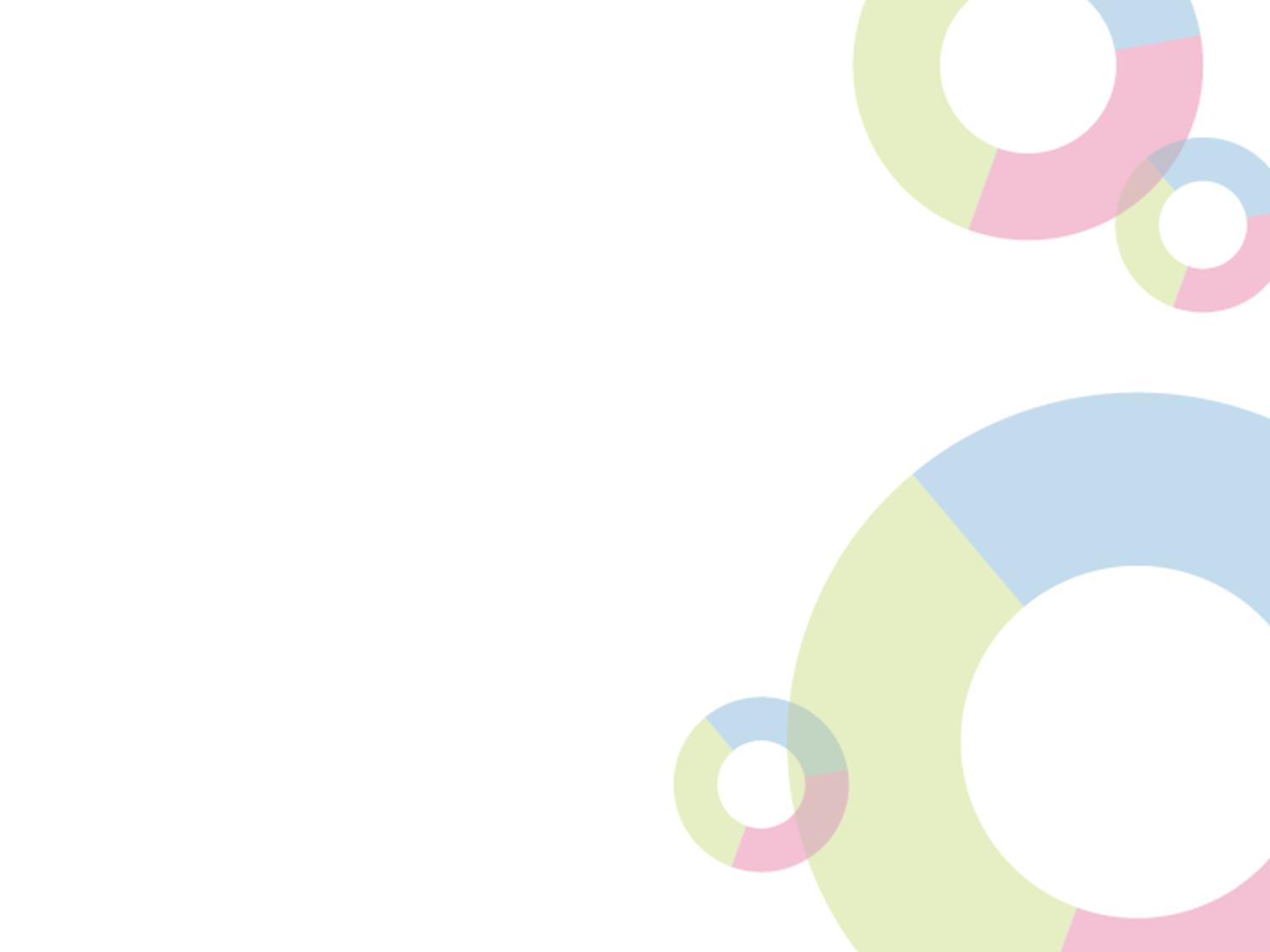 StruktUra IROP
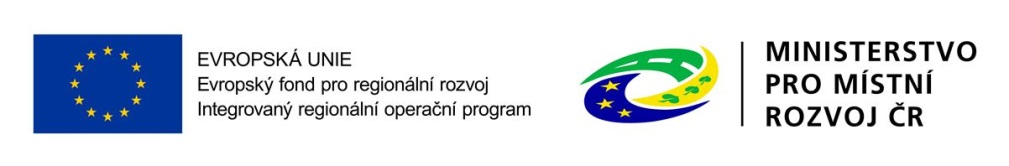 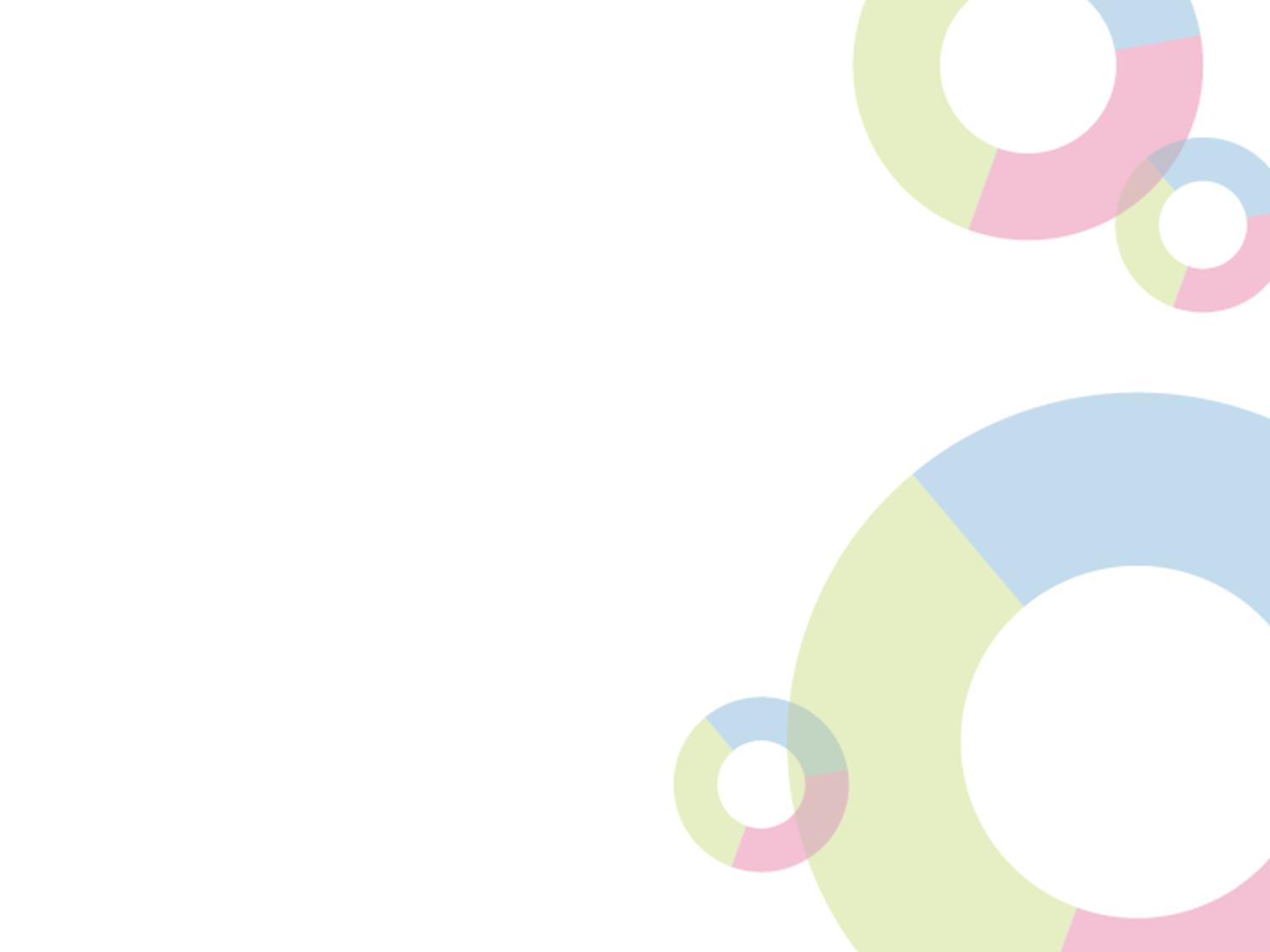 Prioritní osa 1
Prioritní osa 1 - Infrastruktura
SC 1.1 Zvýšení regionální mobility prostřednictvím modernizace 
             a rozvoje sítí regionální silniční infrastruktury navazující  
             na síť TEN-T
SC 1.2 Zvýšení podílu udržitelných forem dopravy
SC 1.3 Zvýšení připravenosti k řešení a řízení rizik a katastrof
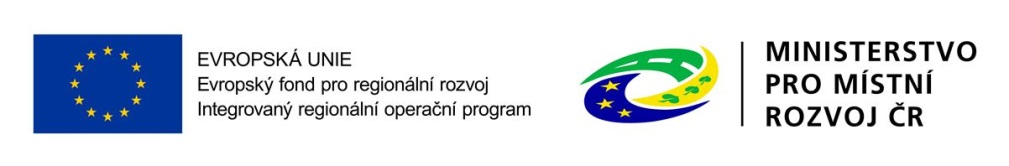 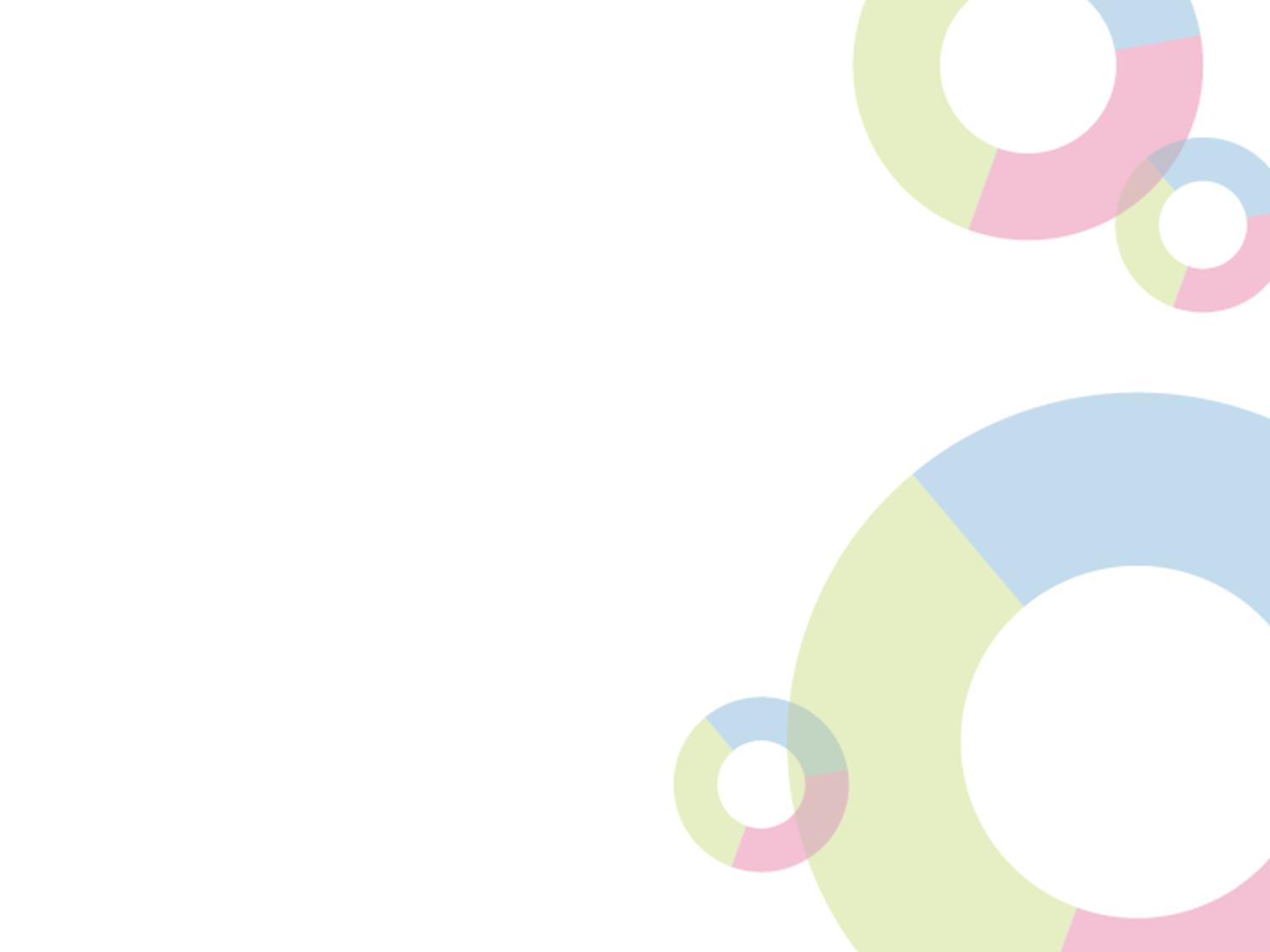 Prioritní osa 2
Prioritní osa 2 - Lidé
SC 2.1 Zvýšení kvality a dostupnosti služeb vedoucí k sociální 	  inkluzi
SC 2.2 Vznik nových a rozvoj existujících podnikatelských aktivit
	 v oblasti sociálního podnikání
SC 2.3 Rozvoj infrastruktury pro poskytování zdravotních služeb      
             a  péče o zdraví
SC 2.4 Zvýšení kvality a dostupnosti infrastruktury pro vzdělávání 	 a celoživotní učení
SC 2.5 Snížení energetické náročnosti v sektoru bydlení
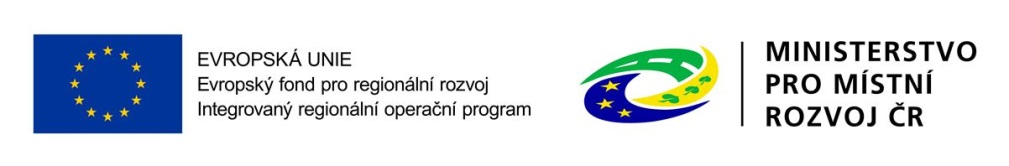 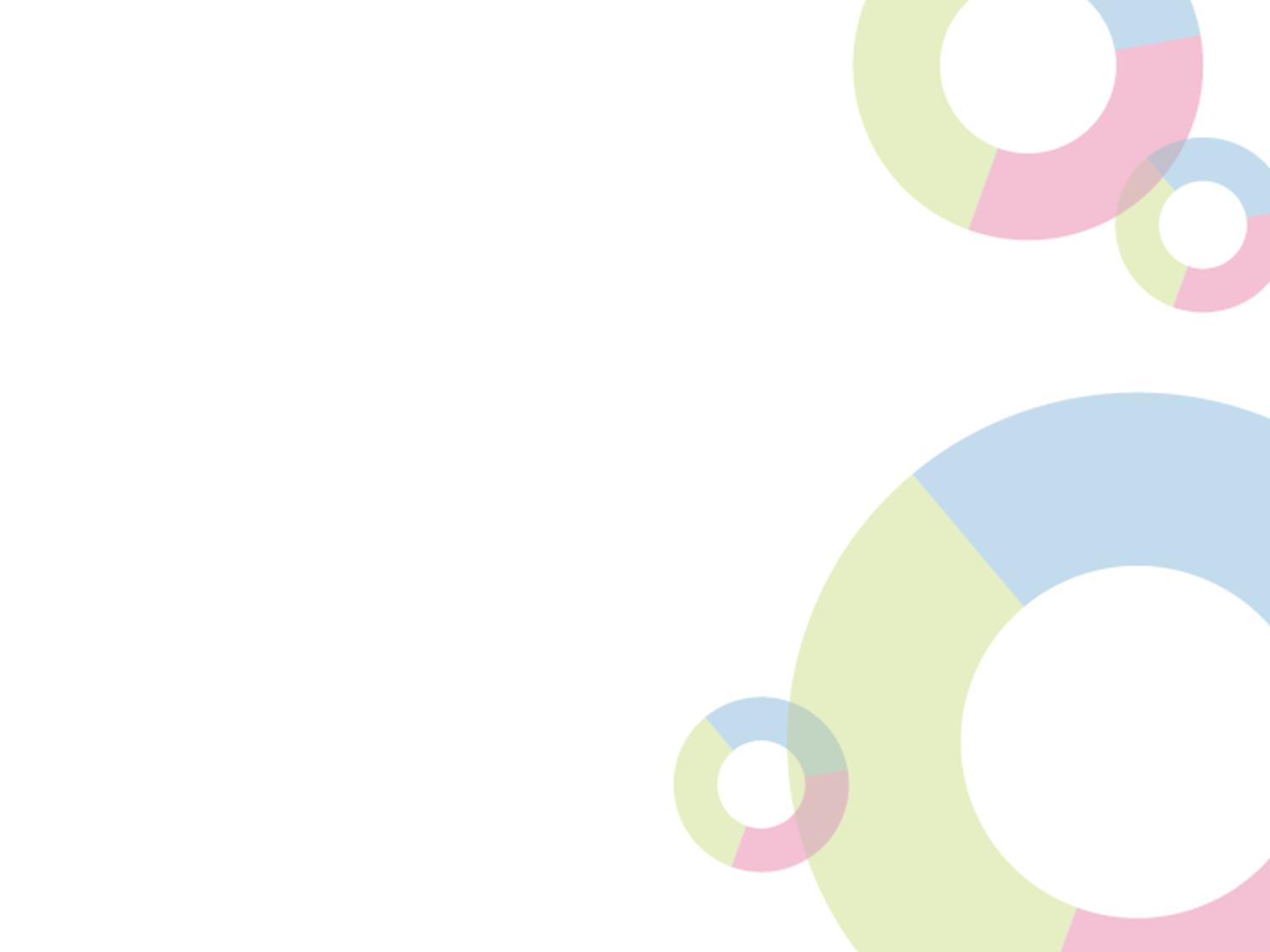 Prioritní osa 3
Prioritní osa 3 - Instituce
SC 3.1 Zefektivnění prezentace, posílení ochrany a  rozvoje     
            kulturního dědictví
SC 3.2 Zvyšování efektivity a transparentnosti veřejné správy   
            prostřednictvím rozvoje využití a kvality systémů
SC 3.3 Podpora pořizování a uplatňování dokumentů územního   
            rozvoje
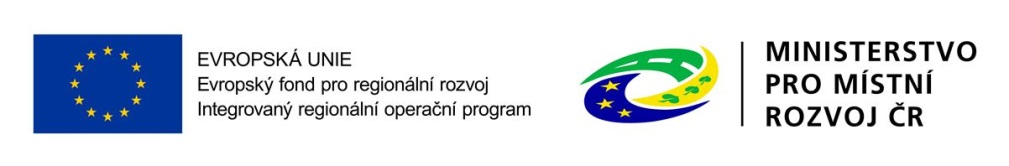 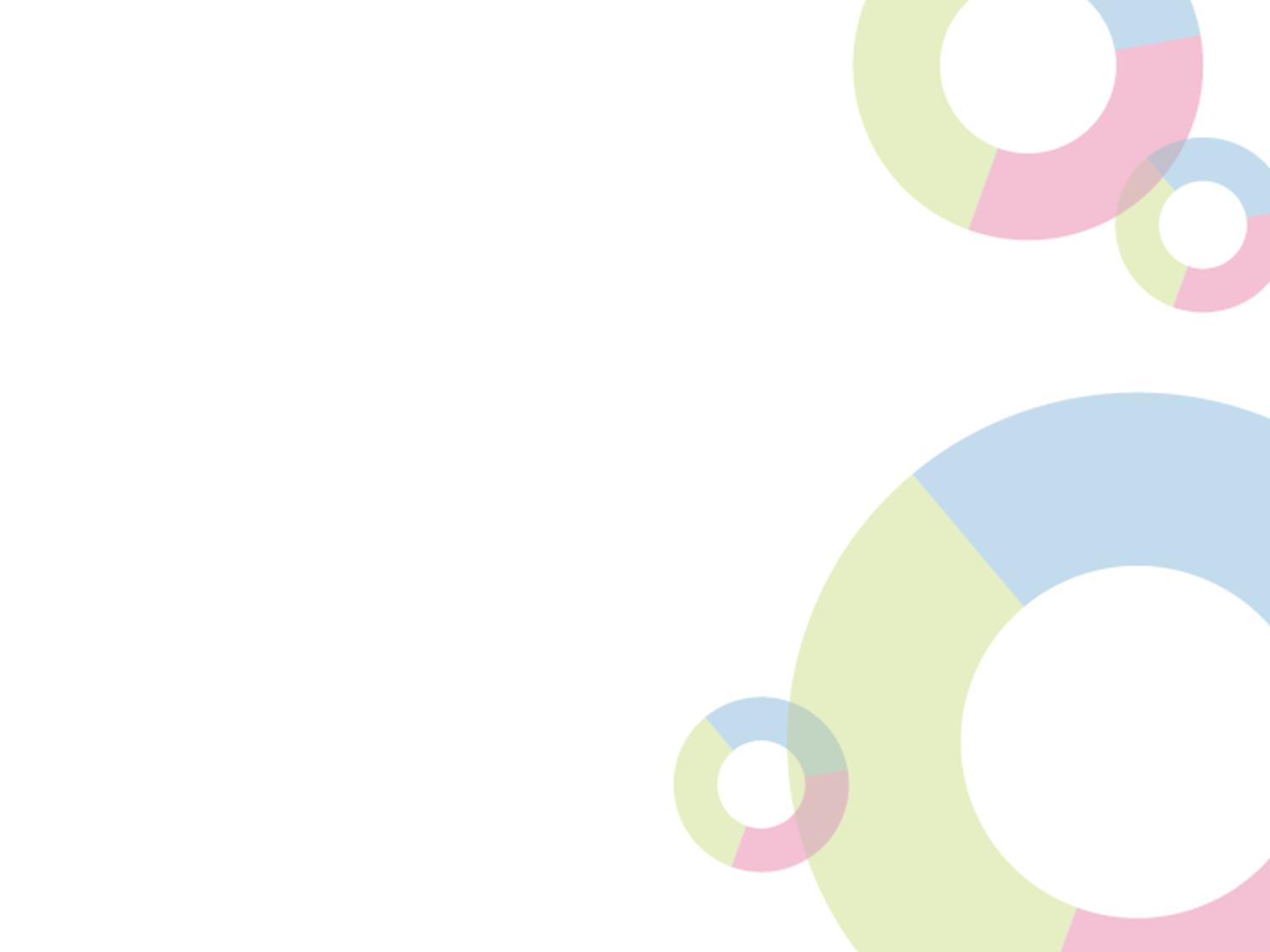 Prioritní osa 4
Prioritní osa 4 - Komunitně vedený místní rozvoj

SC 4.1 Posílení komunitně vedeného místního rozvoje za účelem
	zvýšení kvality života ve venkovských oblastech a aktivi-  
            zace místního potenciálu
SC 4.2 Posílení kapacit komunitně vedeného místního rozvoje za 	účelem zlepšení řídících a administrativních schopností 	MAS
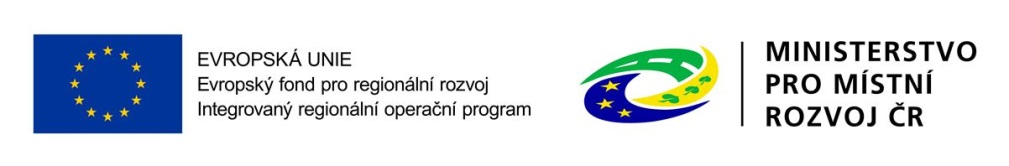 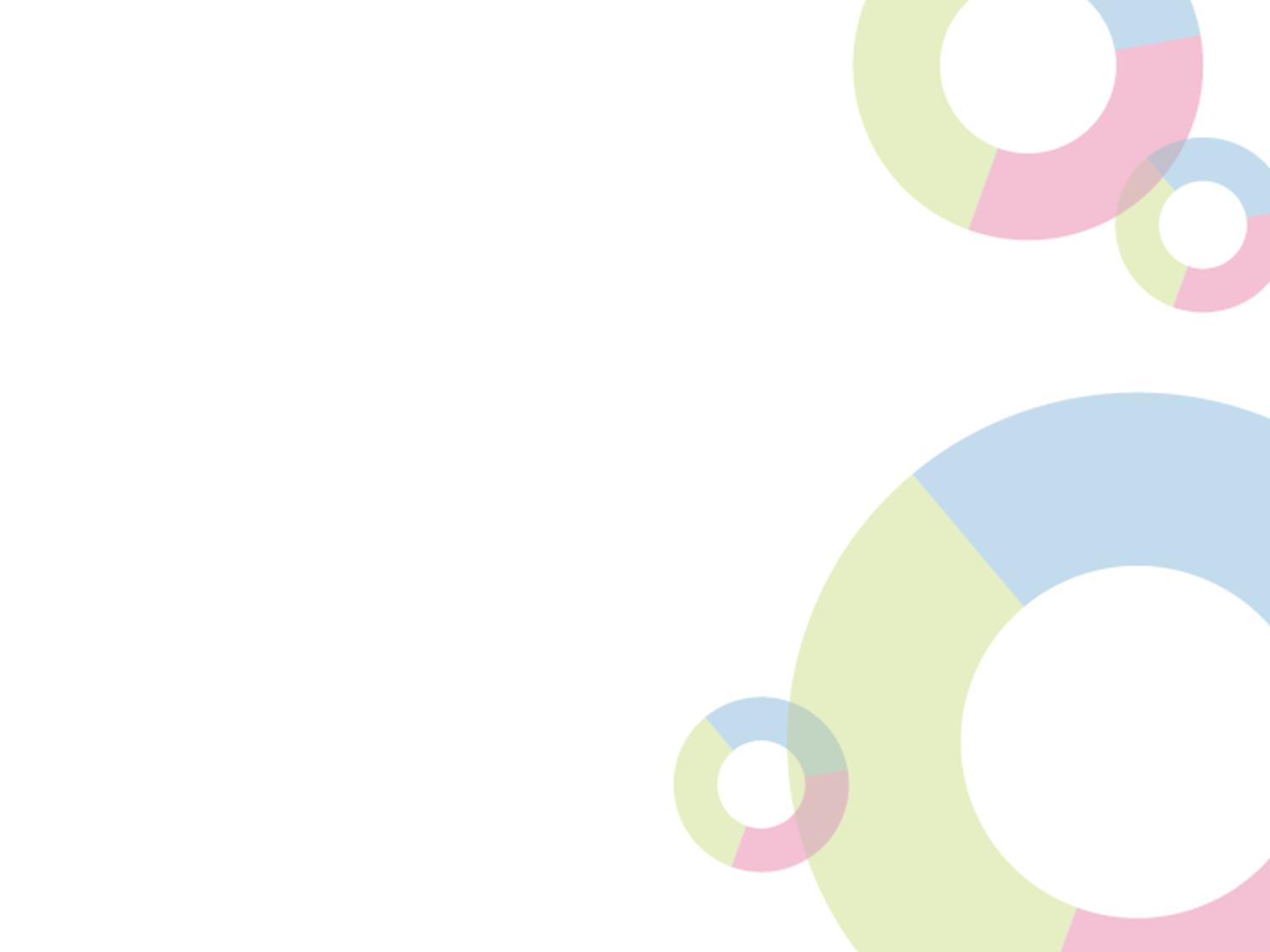 SPECIFICKÝ CÍL 1.2: ZVÝŠENÍ PODÍLU UDRŽITELNÝCH FOREM DOPRAVY
Alokace:	473 mil. EUR z ERDF				cca 15 mld. Kč včetně národního kofinancování				65 % integrované / 35 % individuální projekty	
Cíle:
posílit přepravní výkony veřejné dopravy,
snížit zátěže plynoucí z IAD,
rozvinout vozový park městských autobusů s alternativním pohonem, 
rozvinout a provázat IDS v silničním provozu ve městech a aglomeracích, 
zajistit potřeby specifických skupin obyvatel v dopravě, 
zajistit bezpečnost a bezbariérovost dopravy v zájmu zvýšení podílu udržitelných forem dopravy, 
zajistit dopravní dostupnost práce, služeb a vzdělání, 
využít potenciál nemotorové dopravy k mobilitě pracovních sil, 
vytvořit podmínky pro mobilitu a optimalizaci sítě cyklostezek a cyklotras.
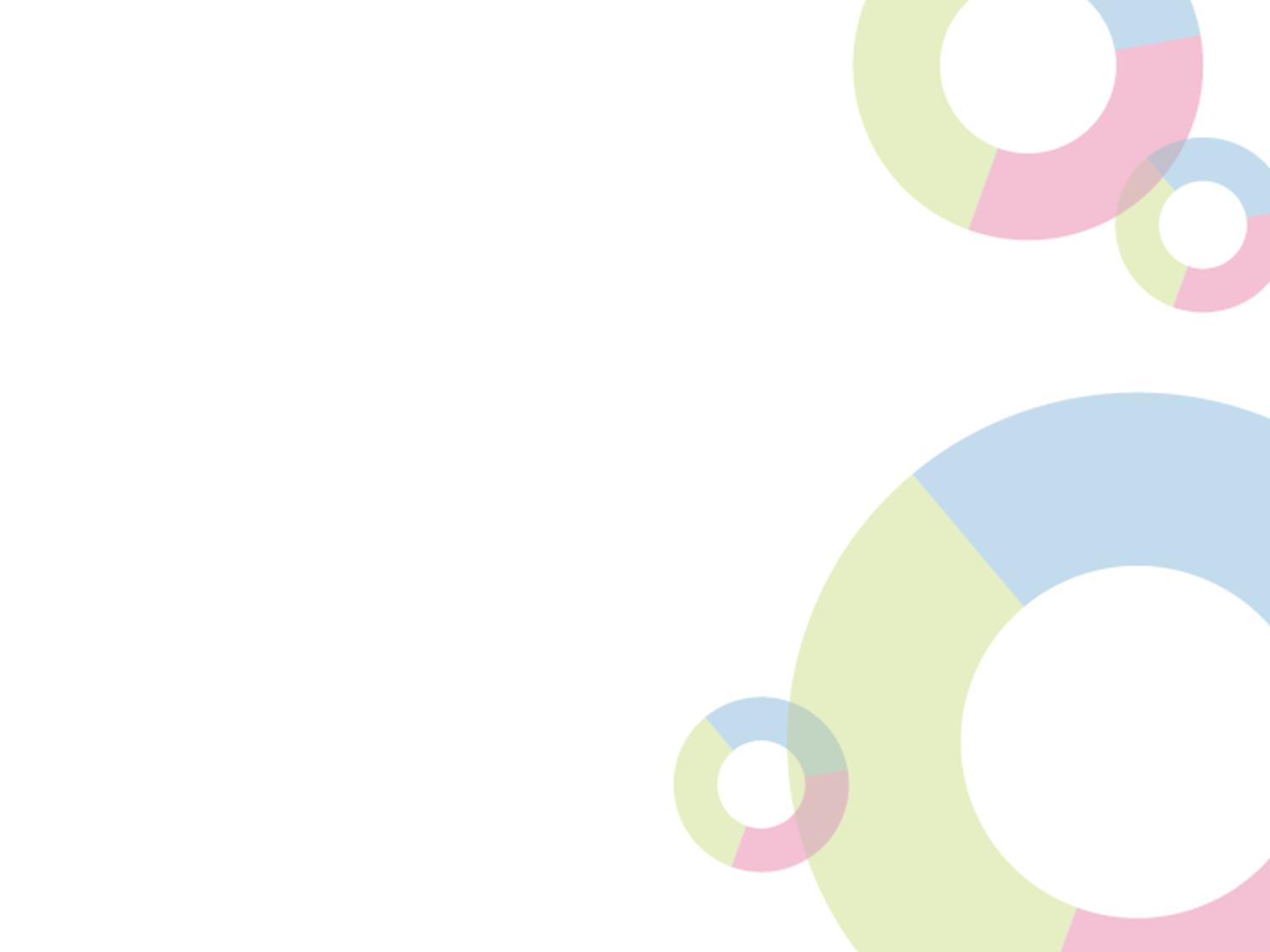 SPECIFICKÝ CÍL 1.2: ZVÝŠENÍ PODÍLU UDRŽITELNÝCH FOREM DOPRAVY
Aktivity:
			Bezpečnost dopravy
			Cyklodoprava
			Nízkoemisní a bezemisní vozidla
			Telematika pro veřejnou dopravu
			Terminály a parkovací systémy

Územní zaměření podpory:
		území celé ČR mimo území hl. m. Prahy
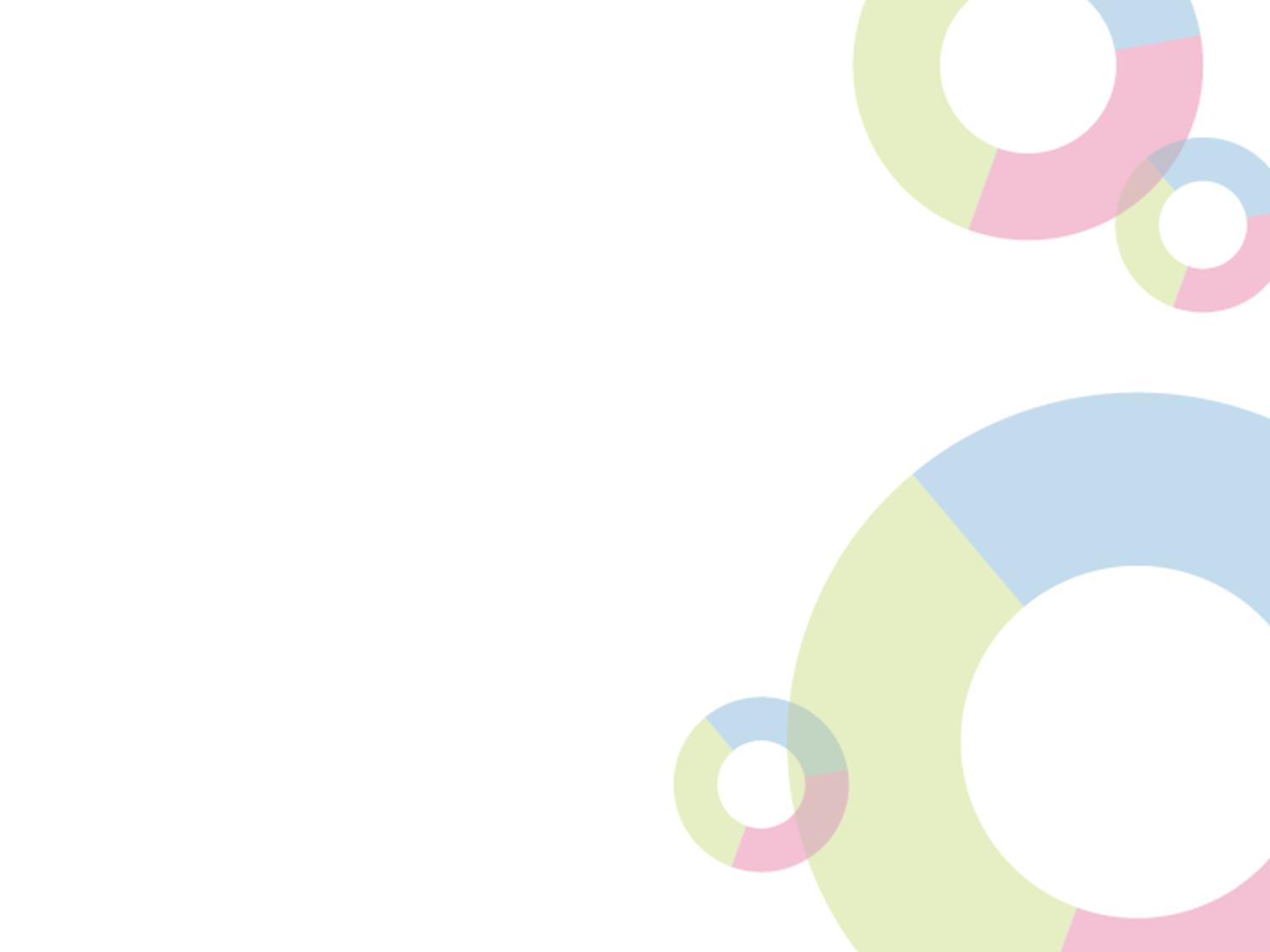 HARMONOGRAM VÝZEV SC 1.2 a SC 4.1 2015 + 2016
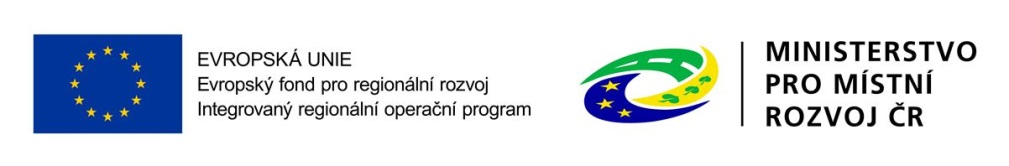 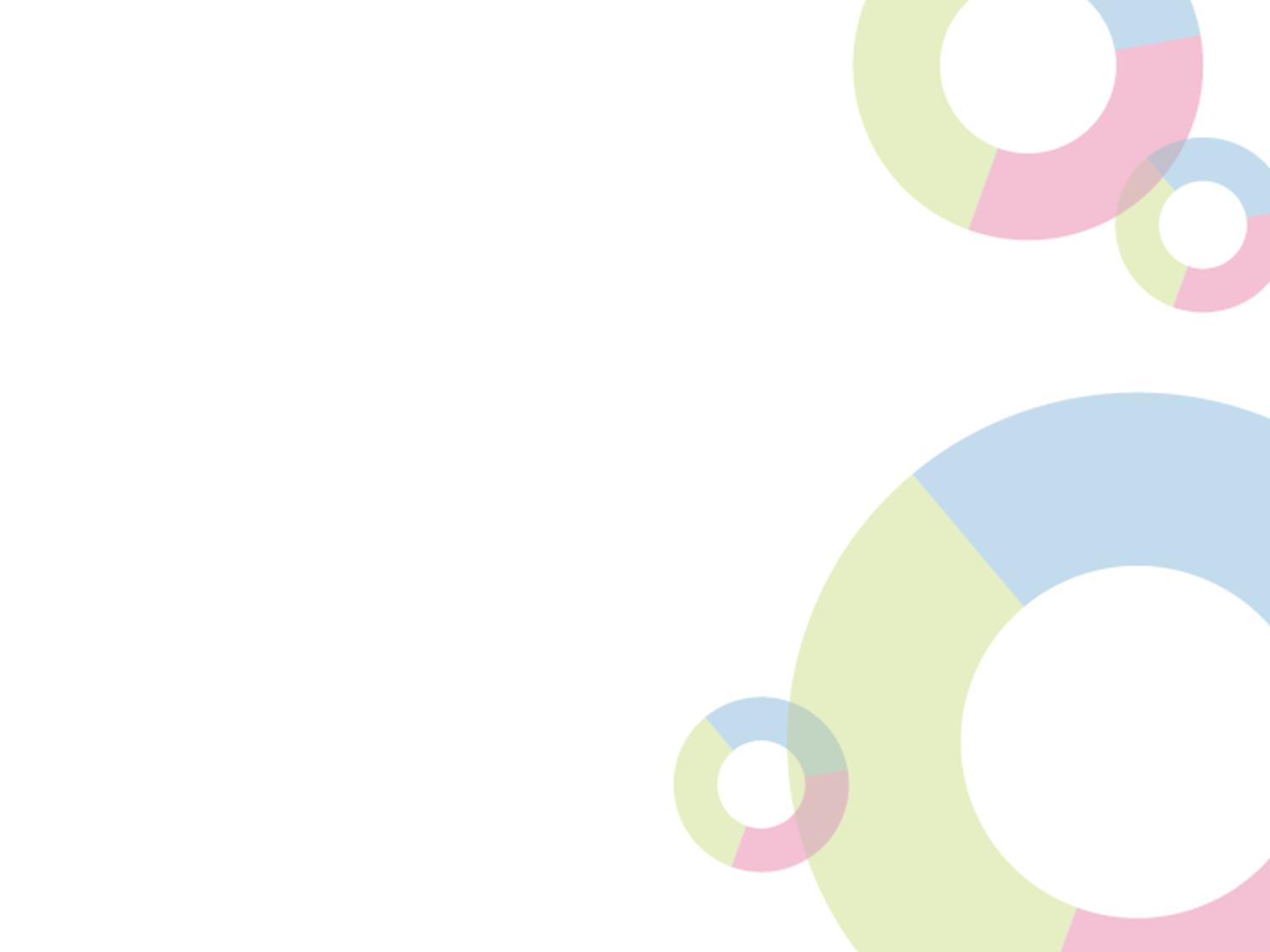 20. výzva IROP„Nízkoemisní a bezemisní vozidla“
Vyhlášení:  21. 1. 2016 
Příjem žádostí:  29. 1. 2016 do 29. 7. 2016                                  
Kolová výzva – vyhodnocení po ukončení příjmu žádostí 
Realizace projektů:  1. 1. 2014 – 31. 10. 2018
Realizace projektu nesmí být ukončena před podáním žádosti. 
Alokace:  1 147,5 mil. Kč (ERDF) + max. 67,5 mil. Kč (SR)
Celkové způsobilé výdaje:  min. 5 mil. Kč   max. 200 mil. Kč
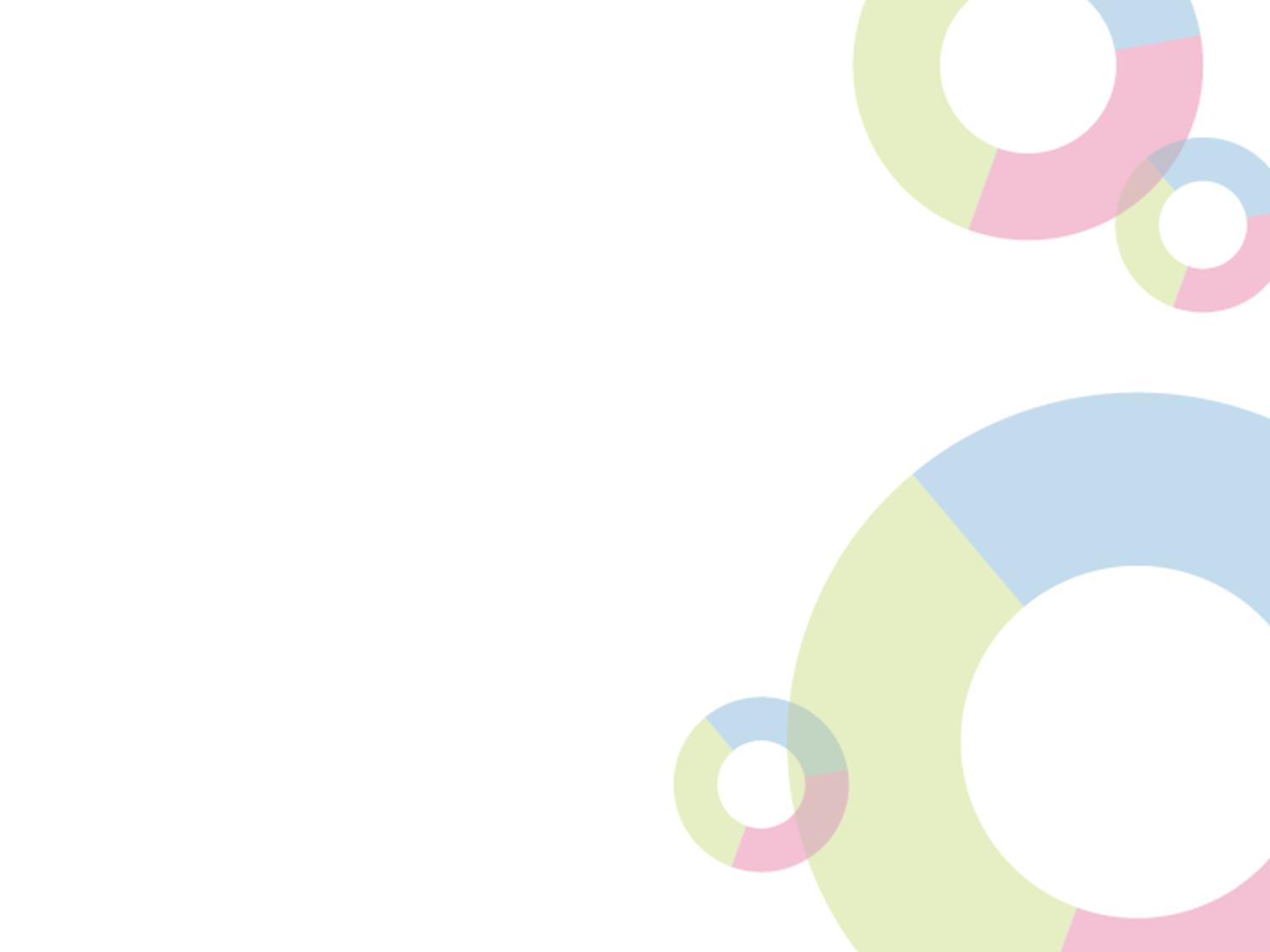 20. výzva IROP„Nízkoemisní a bezemisní vozidla“
Oprávnění žadatelé
Kraje a obce, pokud poskytují veřejné služby v přepravě cestujících samy
Dopravci ve veřejné dopravě na základě smlouvy o veřejných službách v přepravě cestujících

	Míra podpory
EFRR															85 %
státní rozpočet
kraje, obce													5 %
dopravci ve veřejné dopravě na základě smlouvy o veřejných službách v přepravě cestujících 										0 %
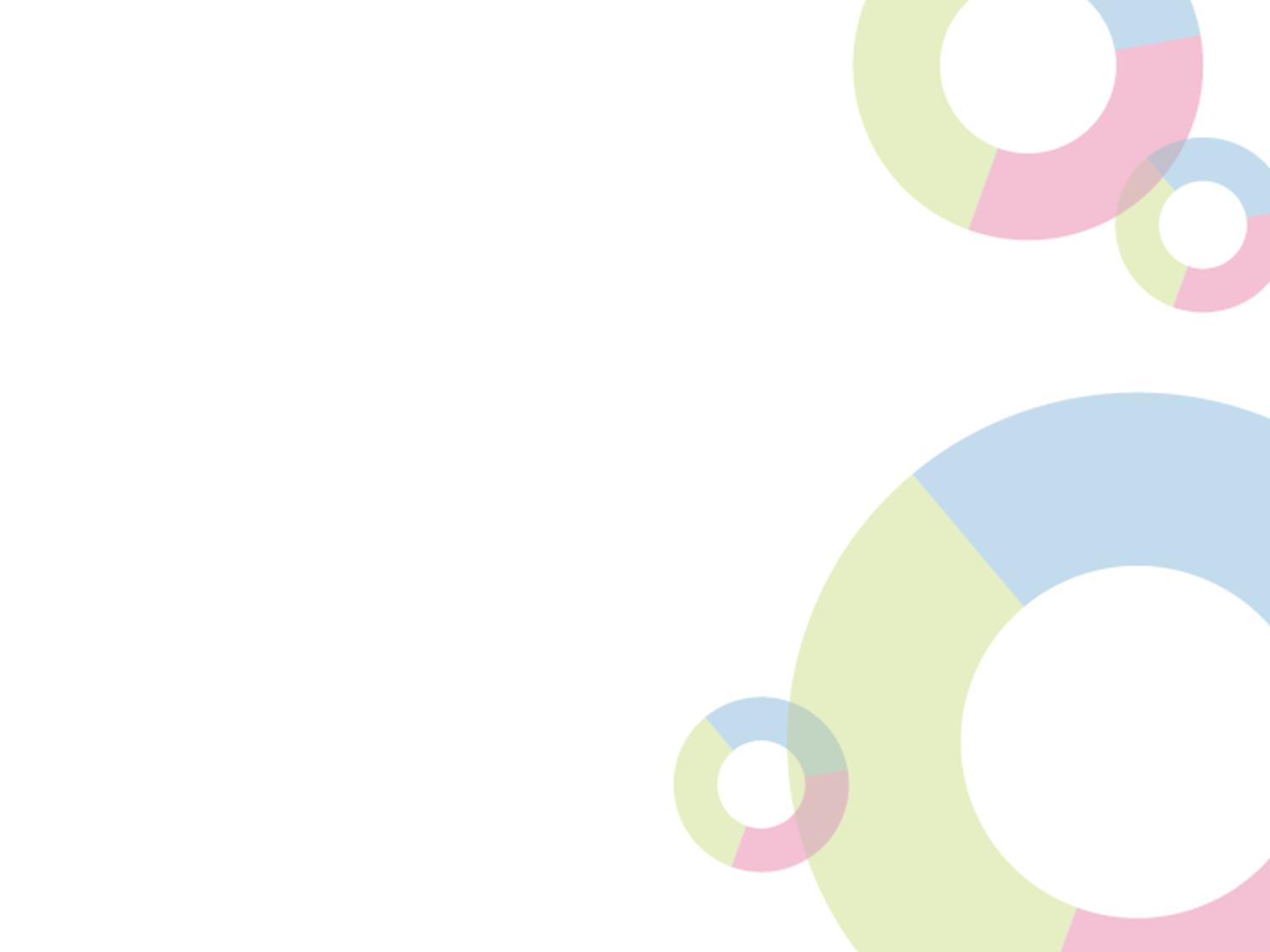 20. výzva IROP„Nízkoemisní a bezemisní vozidla“
Hlavní Podporované aktivity

nákup silničních nízkoemisních vozidel pro zajištění dopravní obslužnosti podle smlouvy o veřejných službách v přepravě cestujících, využívajících alternativní palivo CNG nebo LNG a splňujících normu EURO 6,
nákup silničních bezemisních vozidel pro zajištění dopravní obslužnosti podle smlouvy o veřejných službách v přepravě cestujících, využívajících alternativní palivo elektřinu nebo vodík,
nákup bezemisních drážních vozidel městské dopravy (tramvají nebo trolejbusů) pro zajištění dopravní obslužnosti podle smlouvy o veřejných službách v přepravě cestujících,
přičemž je možná i libovolná kombinace výše uvedených aktivit.
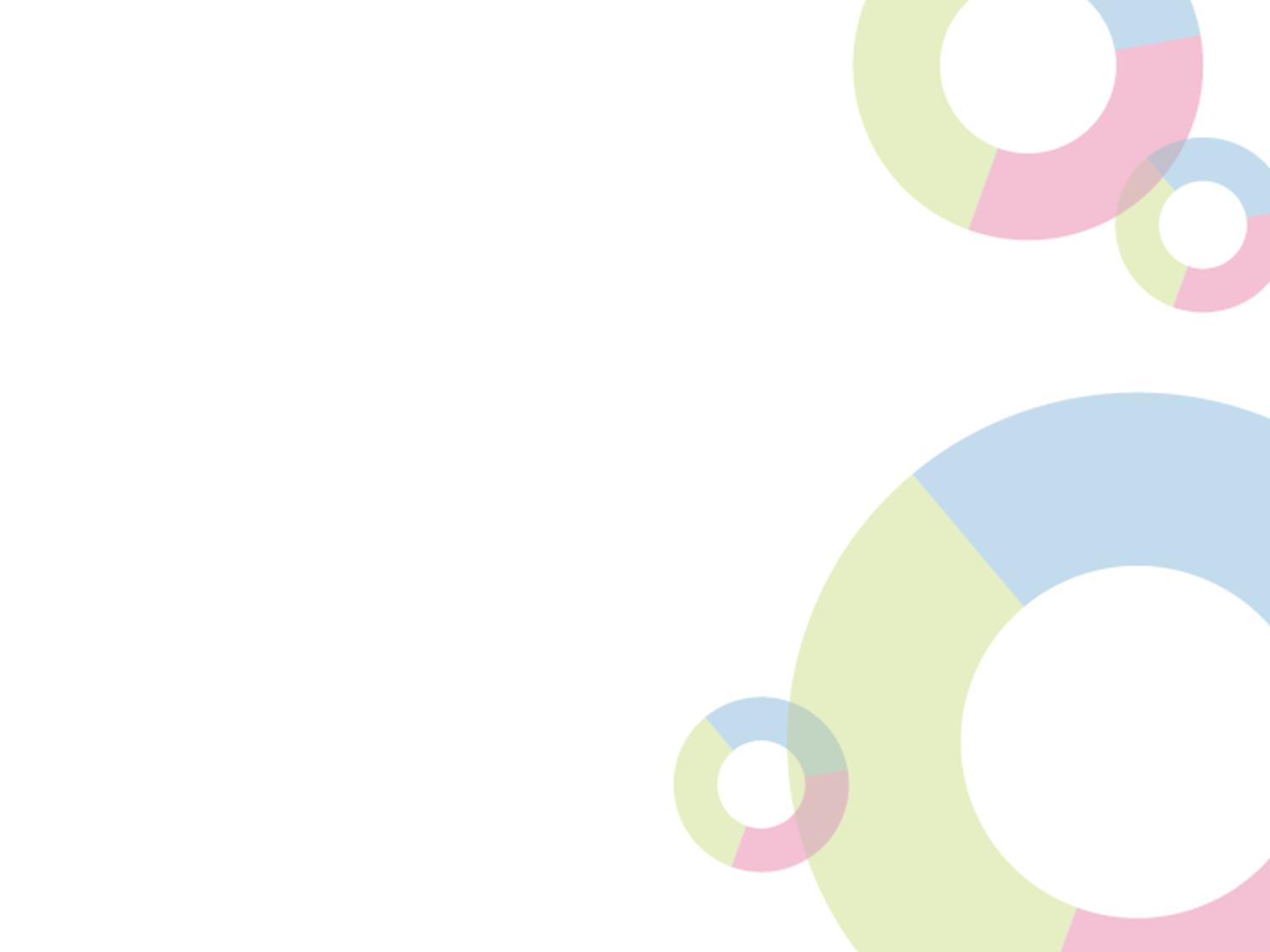 20. výzva IROP„Nízkoemisní a bezemisní vozidla“
Vedlejší aktivity

zpracování studie proveditelnosti,
zpracování zadávacích dokumentací k  zakázkám a na organizaci výběrových a zadávacích řízení,
povinná publicita projektu.

Na hlavní aktivity projektu musí být vynaloženo minimálně 85 % způsobilých výdajů projektu.
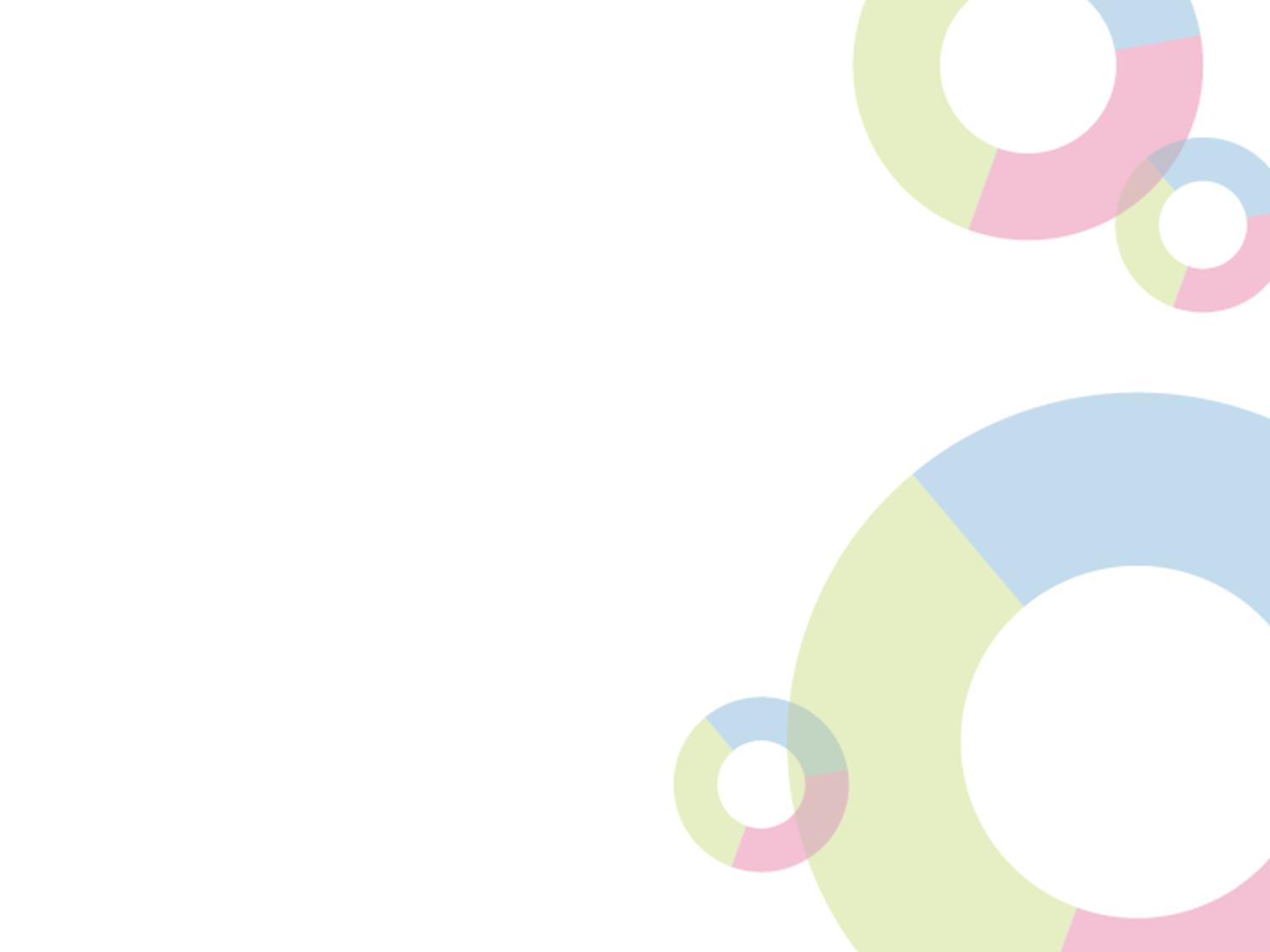 20. výzva IROP„Nízkoemisní a bezemisní vozidla“
Způsobilé výdaje na hlavní aktivity – Pořízení majetku

nákup nových silničních vozidel kategorie M2 a M3 podle přílohy č. 2 k vyhlášce č. 341/2014 Sb.:
autobusů pro veřejnou linkovou dopravu s pohonem na CNG (stlačený zemní plyn) nebo LNG (zkapalněný zemní plyn),
autobusů pro veřejnou linkovou dopravu s pohonem na elektřinu (elektrobus) nebo vodík,
nákup nových drážních vozidel pro trolejbusovou nebo tramvajovou dráhu:
trolejbusů nebo parciálních trolejbusů (s alternativním pohonem) pro veřejnou drážní dopravu,
tramvají pro veřejnou drážní dopravu,
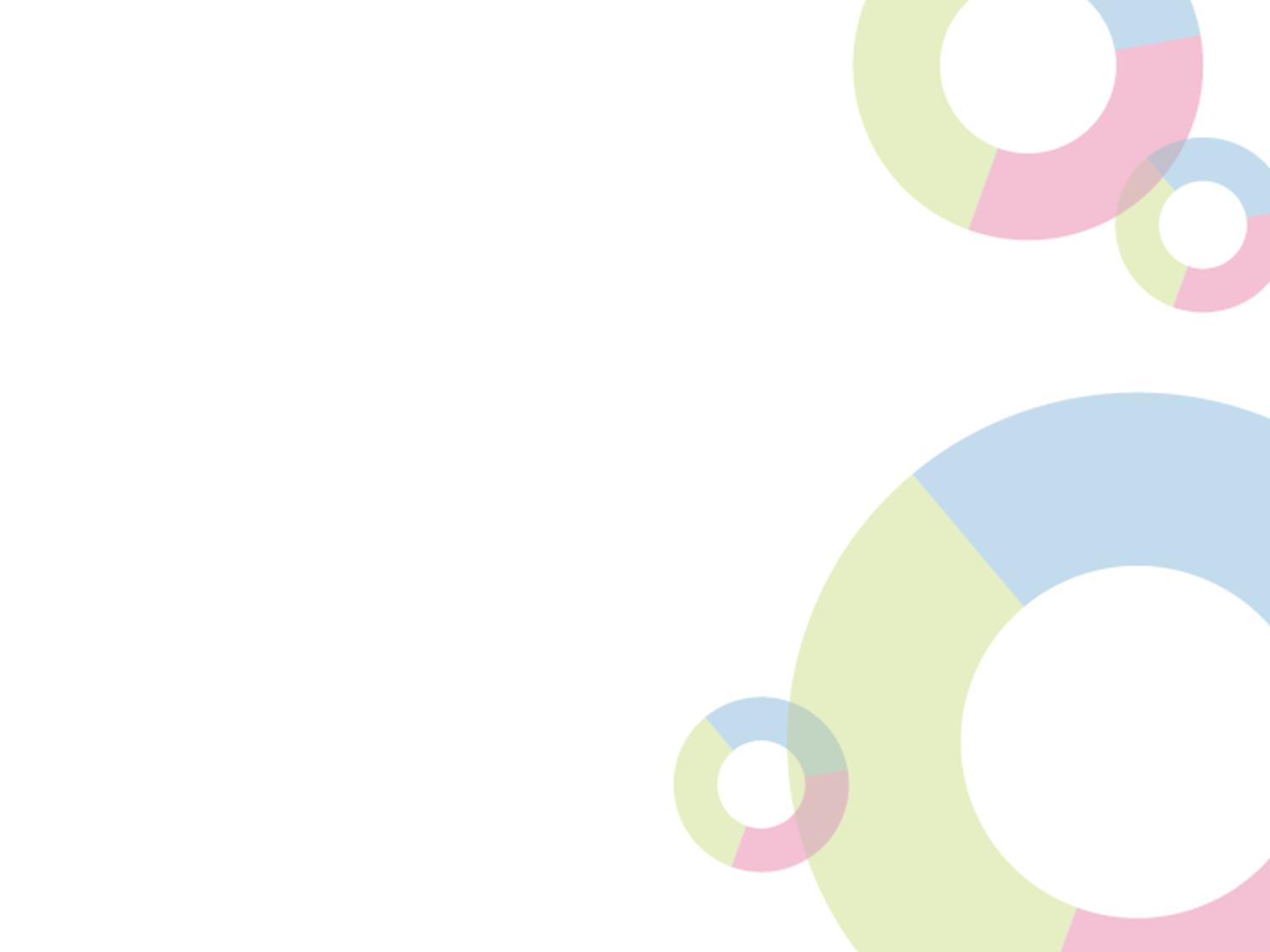 20. výzva IROP„Nízkoemisní a bezemisní vozidla“
Způsobilé výdaje na hlavní aktivity – Pořízení majetku

nákup modernizovaných tramvají pro veřejnou drážní dopravu,
pořízení informačního systému, odbavovacího systému nebo systému pro preferenci v silničním provozu do nakupovaného vozidla veřejné dopravy, není-li takový systém součástí základní výbavy vozidla.
http://www.dotaceeu.cz/cs/Microsites/IROP/Vyzvy/Vyzva-c-20-Nizkoemisni-a-bezemisni-vozidla
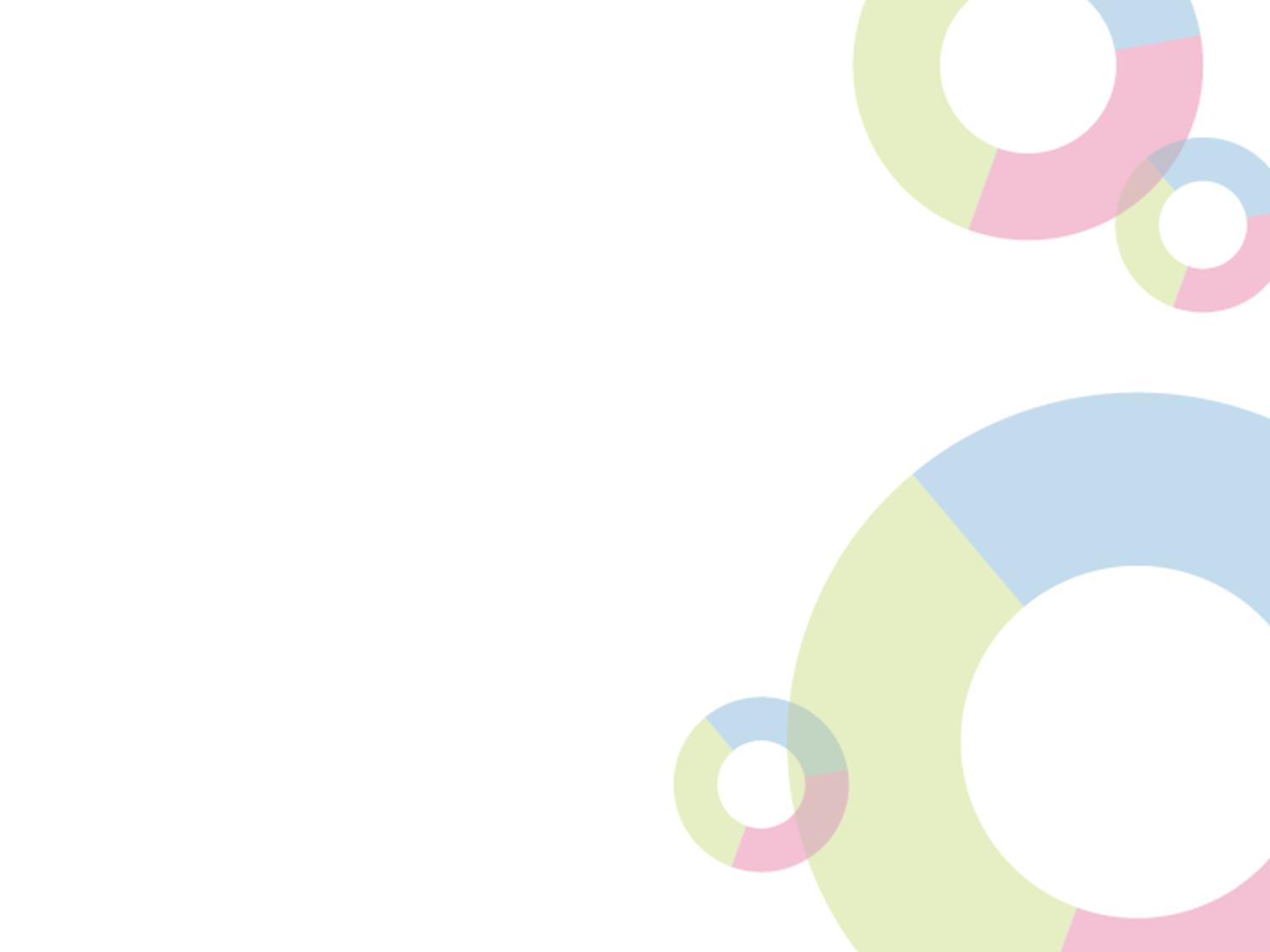 20. výzva IROP„Nízkoemisní a bezemisní vozidla“
Způsobilé výdaje na vedlejší aktivity
Pořízení služeb bezprostředně souvisejících s realizací projektu
výdaje na zpracování studie proveditelnosti podle přílohy č. 4,
výdaje na zpracování zadávacích dokumentací k  zakázkám a na organizaci výběrových a zadávacích řízení.

Povinná publicita
výdaje na povinné informační a propagační nástroje podle kap. 13 Obecných pravidel.

	DPH
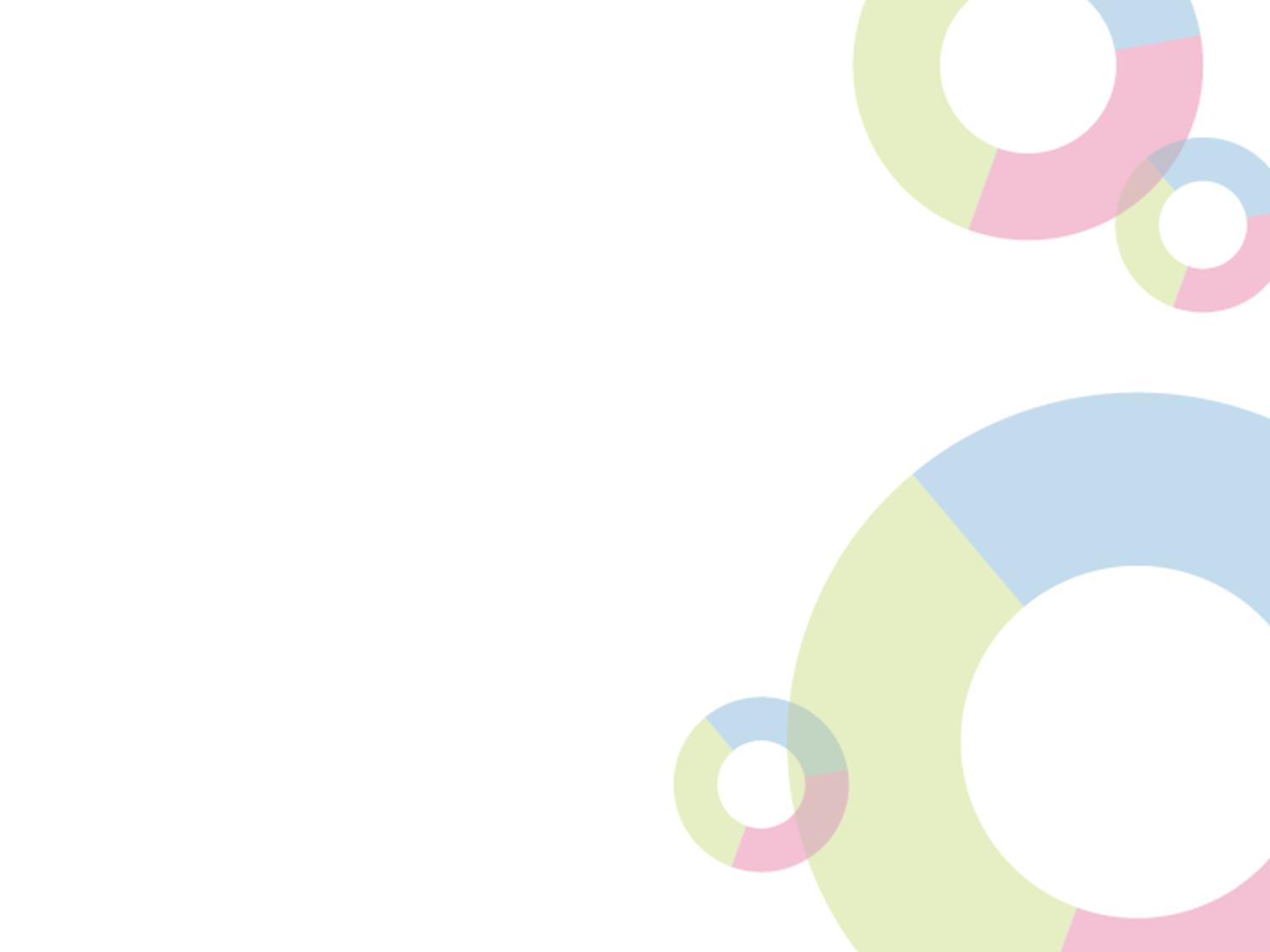 20. výzva IROP„Nízkoemisní a bezemisní vozidla“
Nezpůsobilé výdaje
např. výdaje na servis, opravu nebo modernizaci vozidel, s výjimkou nákupu modernizovaných tramvají,
DPH vztahující se přímo k nákupu vozidel,
výdaje na přípravu a zpracování žádosti o podporu a výdaje spojené s řízením a administrací projektu,
výdaje na stavby a stavební úpravy,
pojištění apod.
http://www.dotaceeu.cz/cs/Microsites/IROP/Vyzvy/Vyzva-c-20-Nizkoemisni-a-bezemisni-vozidla
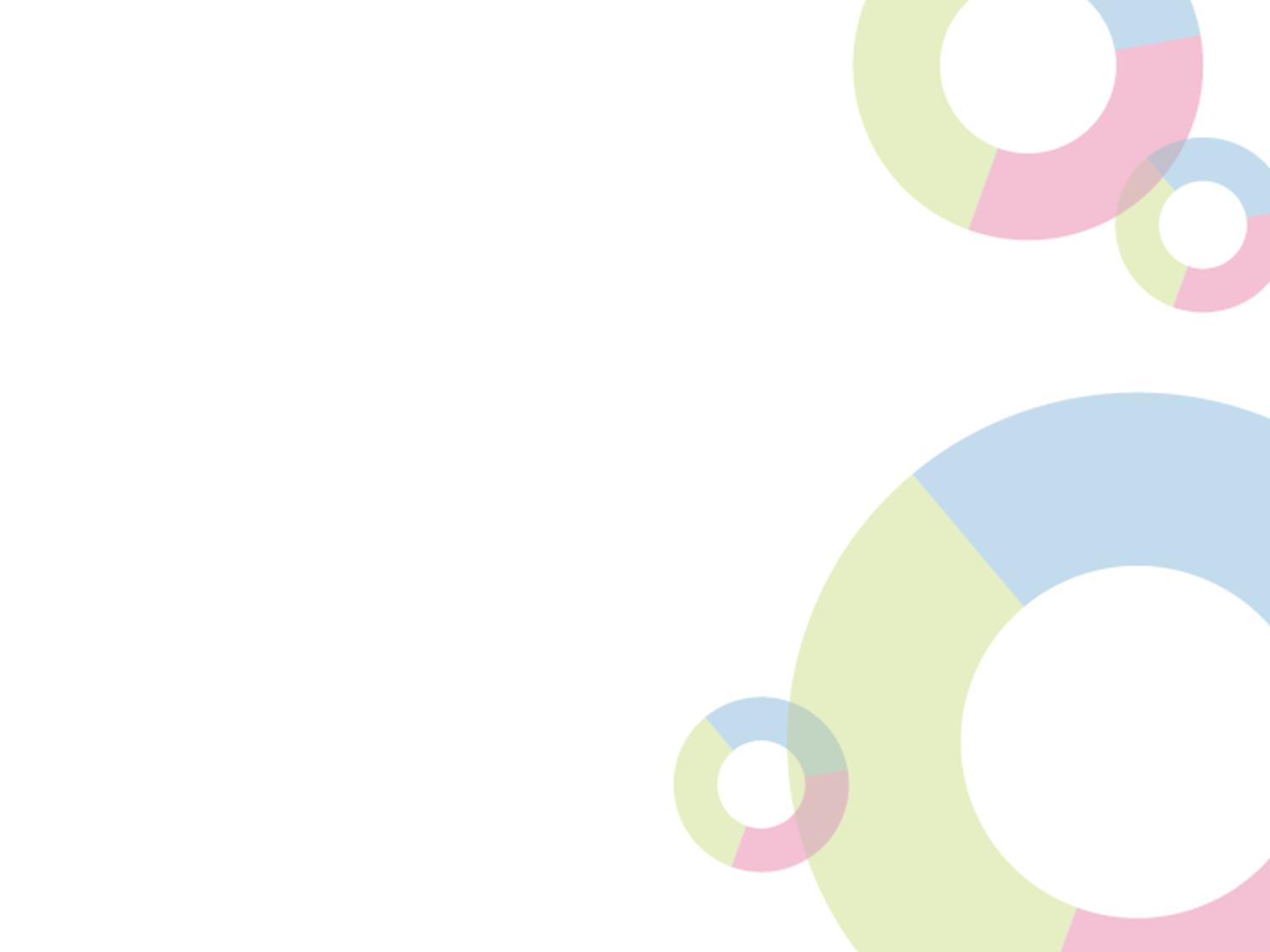 20. výzva IROP„Nízkoemisní a bezemisní vozidla“
Povinné přílohy žádosti o podporu
Plná moc
Dokumentace k zadávacím a výběrovým řízením
Doklady o právní subjektivitě žadatele
Výpis z rejstříku trestů
Smlouva o veřejných službách v přepravě cestujících
Licence k provozování linkové osobní dopravy
Studie proveditelnosti
Karta souladu projektu s principy udržitelné mobility
Průzkum trhu
Seznam objednávek – přímých nákupů
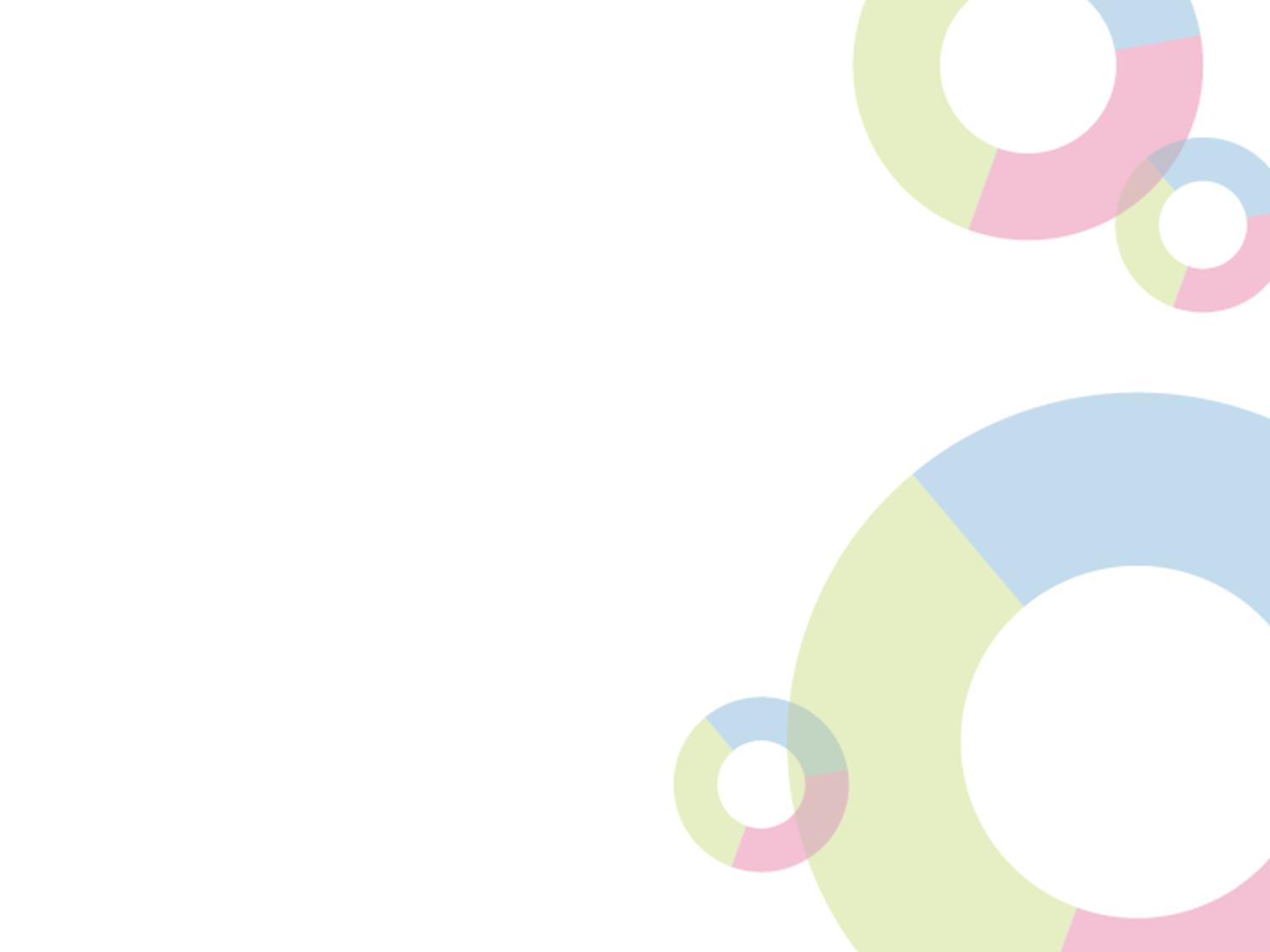 20. výzva IROP„Nízkoemisní a bezemisní vozidla“
Podmínky veřejné podpory
Perspektivní využití v přepravě cestujících po celou dobu životnosti vozidla.
Žadatel musí mít při podání žádosti o podporu platnou a plněnou smlouvu o VS v souladu s nařízením č. 1370/2007 a s příslušnými ustanoveními zákona č. 194/2010 Sb., nebo smlouvu o smlouvě budoucí o VS. Pokud nebyla smlouva ke dni podání žádosti uzavřena, musí žadatel předložit vyjádření objednatele o úmyslu smlouvu o VS s žadatelem uzavřít. 
	Současné platné smlouvy podle nařízení Rady (EHS) č. 1191/69 a č. 	1107/70 musí být uzavřené v souladu s čl. 8 nařízení 1370/2007 odst. 3. 
	Smlouvy o VS musí být uzavřeny na základě	transparentního a otevřeného 	výběrového (nabídkového) řízení či na základě přímého zadání podle 	platné legislativy, nejméně však do konce doby udržitelnosti projektu, tedy 	5 let od provedení poslední platby příjemci ze strany ŘO IROP.
	Dotace na pořízení vozidla musí být zohledněna při určení roční 	kompenzace podle smlouvy o VS tak, že odpisy, které uplatňuje příjemce 	ve výchozím finančním modelu nebo ve výkazu skutečných nákladů, budou 	obsahovat odpisy části ceny vozidla, kterou příjemce hradí z vlastních zdrojů.
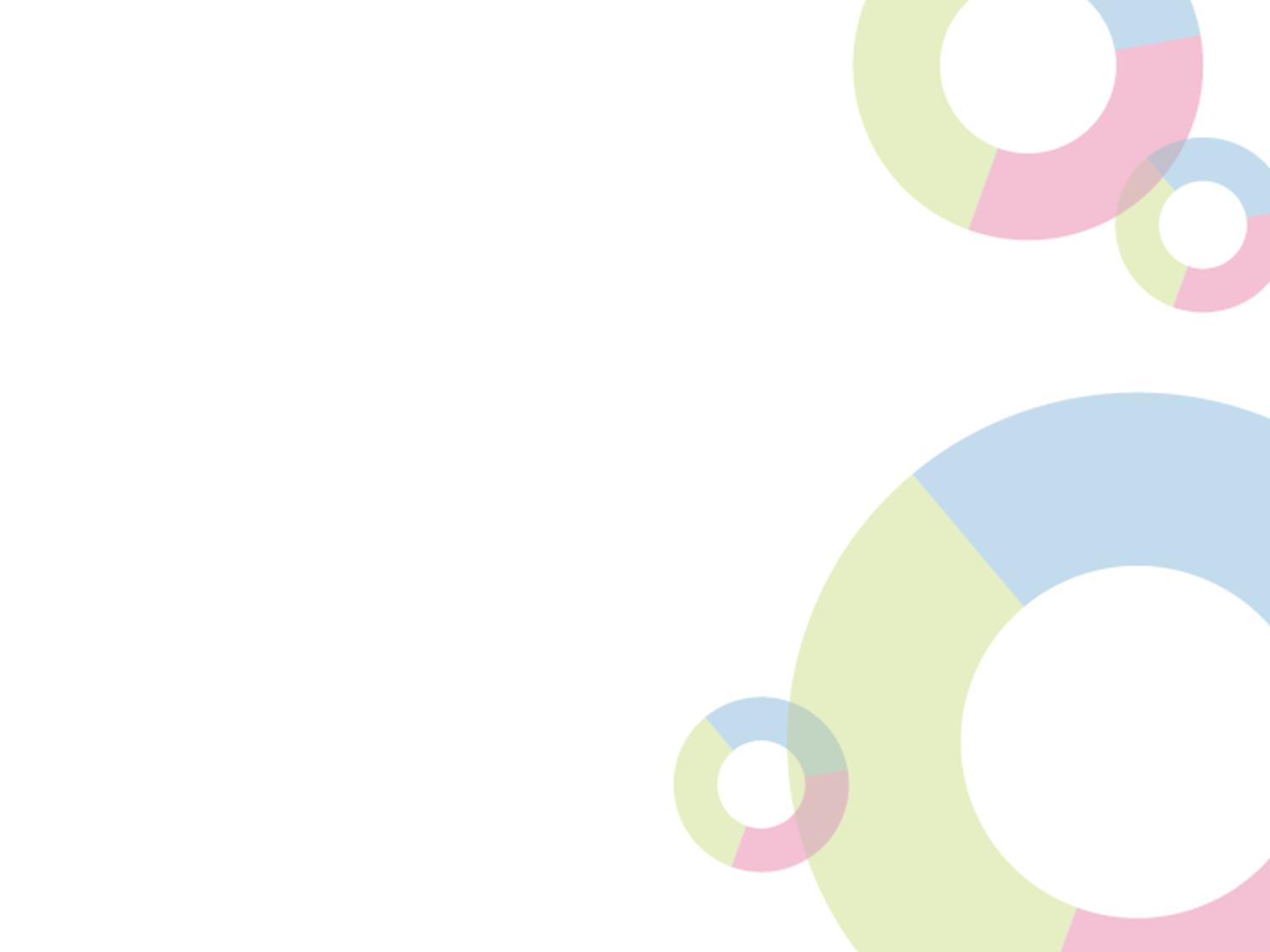 20. výzva IROP„Nízkoemisní a bezemisní vozidla“
Podmínky veřejné podpory
Kompenzace za veřejné služby musí být stanovena v souladu s nařízením č. 1370/2010, článkem 6 a zákonem č. 194/2010 Sb., § 23.
Užití dotace je účelově vázáno, závazné parametry v Rozhodnutí.
Na poskytnutí dotace není právní nárok. Příjemce dotace je povinen podporu použít pouze k účelu, na který mu byla poskytnuta.
Dotaci nelze poskytnout subjektu, na jehož majetek je vyhlášen konkurz…
Vozidla není možné využívat k úplatným jízdám mimo smlouvy o veřejných službách.
Dotace nesmí být kumulována s podporou z jiných národních a EU režimů.
Dotace nebude poskytnuta žadateli, který má neuhrazené závazky vůči státnímu rozpočtu…
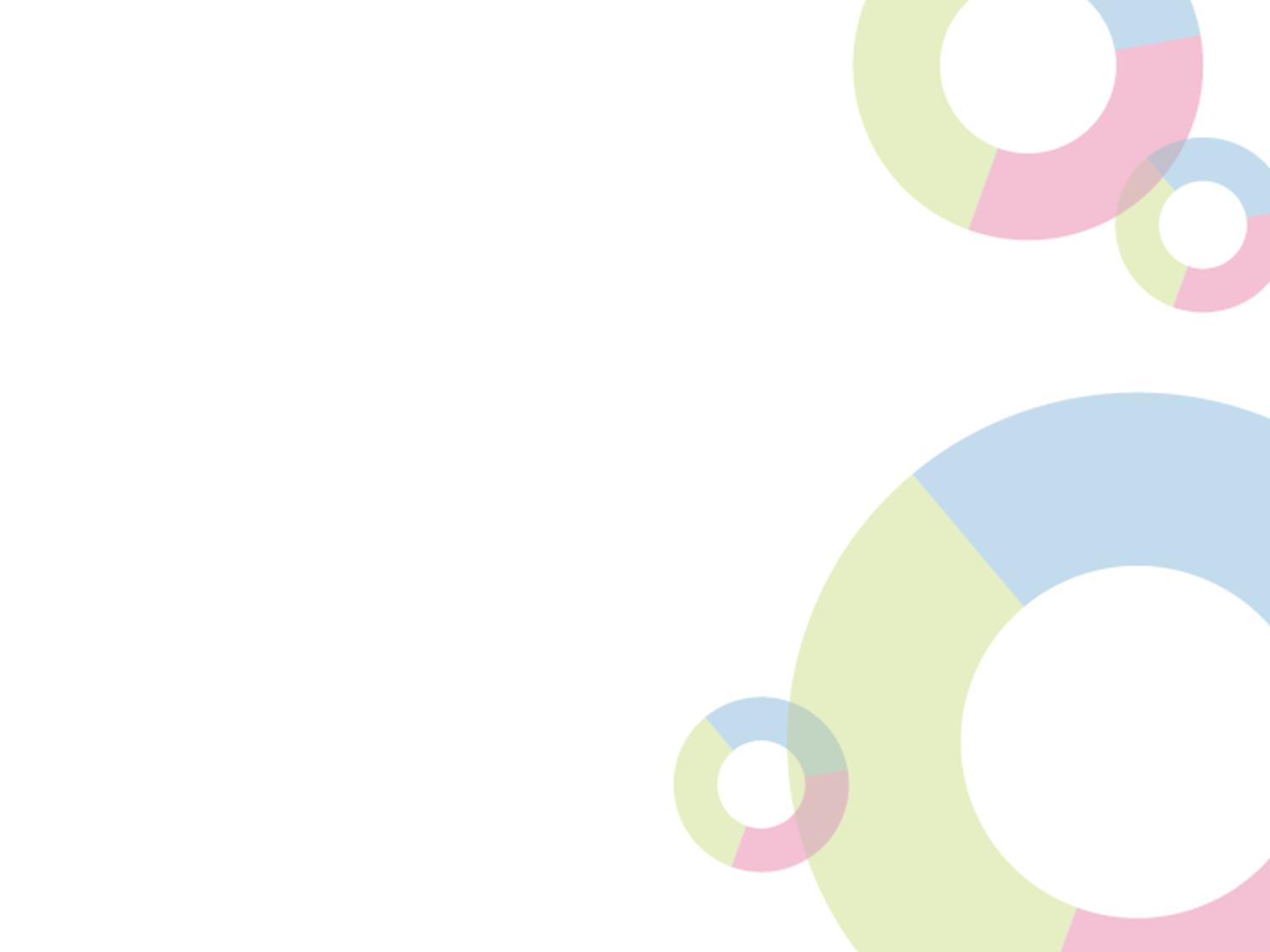 20. výzva IROP„Nízkoemisní a bezemisní vozidla“
Podmínky veřejné podpory
Příjemce dotace je povinen zajistit u vozidel min. 30 000 km ujetých jedním silničním vozidlem nebo nekolejovým drážním vozidlem a 40 000 km ujetých jedním kolejovým drážním vozidlem městské hromadné dopravy v období kalendářního roku po dobu životnosti vozidla. Dobou životnosti se rozumí doba odepisování specifikovaná v bodě 15.Při plnění smlouvy o VS se musí odehrát minimálně 90 % proběhu vozidel. Zbývajících maximálně 10 % proběhu může příjemce dotace využít pouze na ostatní manipulační a další nekomerční jízdy související s plněním smlouvy o VS a na komerční jízdy objednané mimo smlouvu o VS jako rozšíření výkonů na lince provozované podle smlouvy o VS.V případě, že dojde k úplnému vyřazení vozidla z provozu vlivem nepředvídatelné události (dopravní nehody, přírodní katastrofy apod.), příjemce je povinen takové vozidlo nahradit vozidlem tak, aby byl zachován výstup projektu, k němuž se příjemce zavázal v Podmínkách Rozhodnutí. ŘO IROP doporučuje příjemcům sjednat pojištění majetku financovaného z IROP.
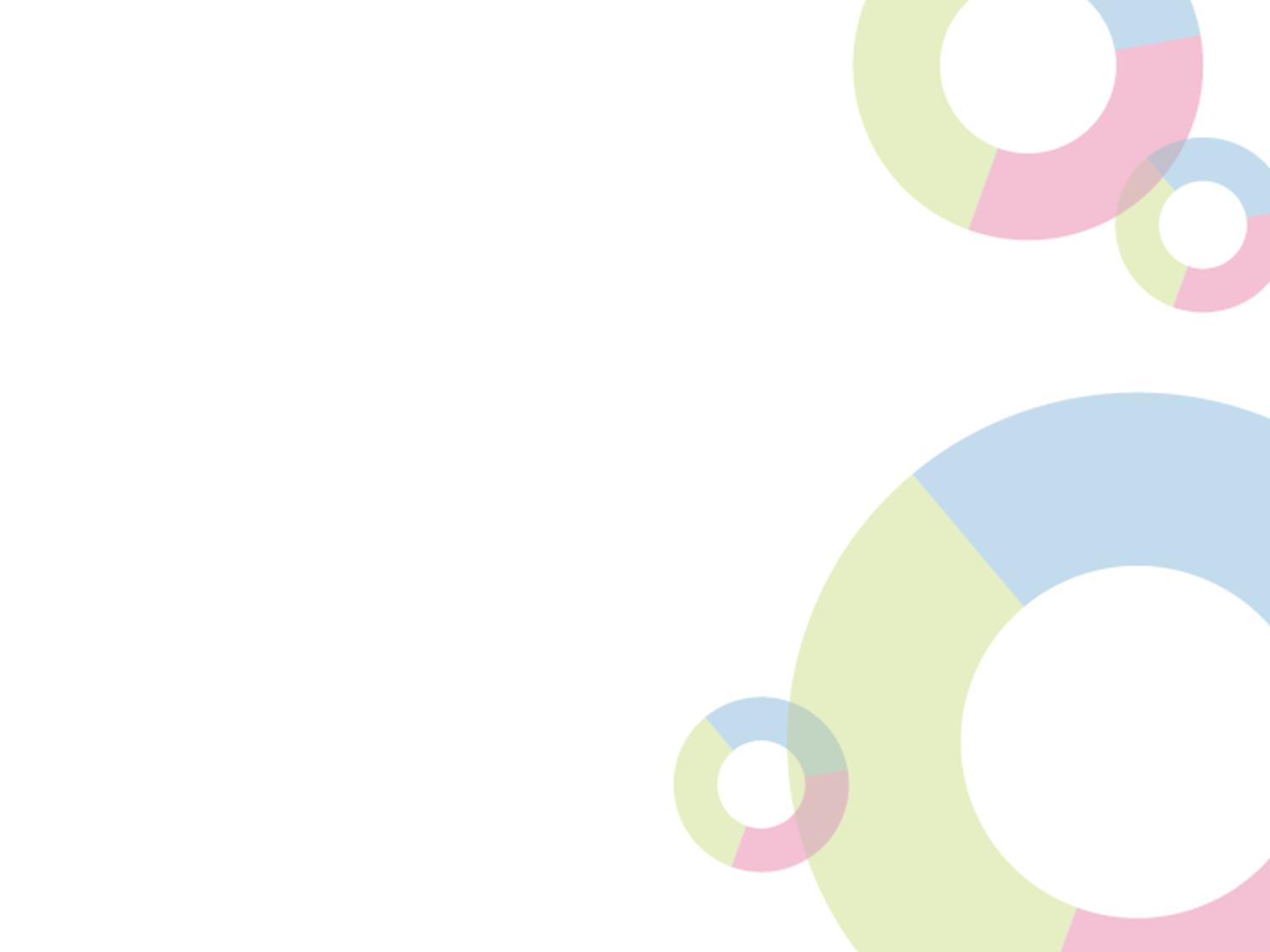 20. výzva IROP„Nízkoemisní a bezemisní vozidla“
Podmínky veřejné podpory
Pořízená vozidla nesmějí být použita v nabídkovém řízení za účelem uzavření smlouvy o  VS s výjimkou přímého uzavření smlouvy. 
Dotaci nelze použít na úhradu DPH při nákupu vozidel.
Investiční dotace se vyplácejí v podobě nevratných příspěvků. Náklady, hrazené příjemcům v rámci jiných náhrad za veřejné služby, nesmějí zahrnovat náklady pokryté investiční dotací.
	Účetní hodnota je cena, kterou příjemce zaplatil za vozidlo ze svých 	vlastních zdrojů, snížená o odpisy. 
Ustanovení § 47 odst. 5 vyhlášky 500/2002 Sb... Pořídí-li dopravce nové vozidlo, s finanční podporou z veřejného rozpočtu, do svých nákladů může zahrnout pouze cenu vozidla sníženou o částku dotace.
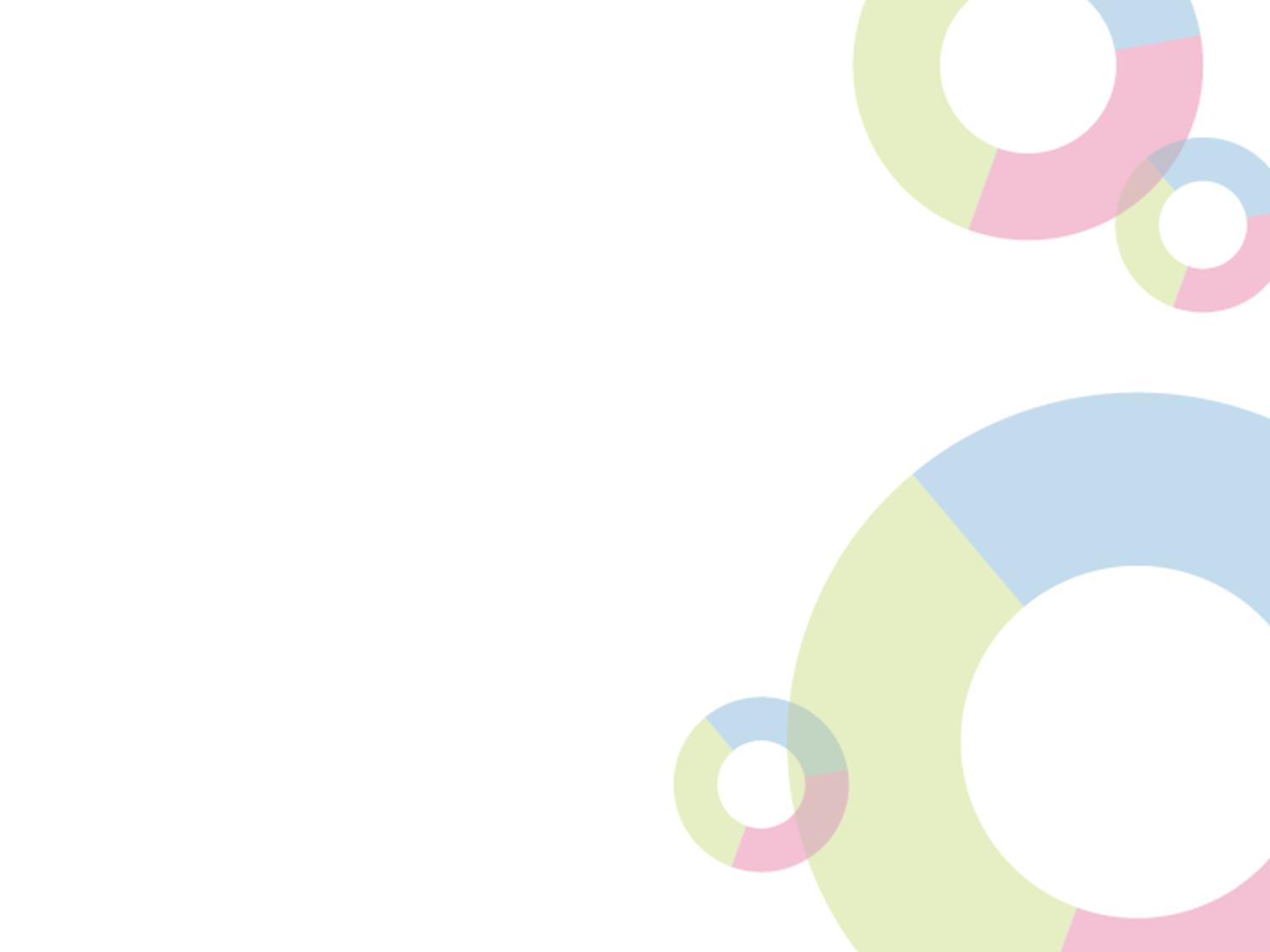 20. výzva IROP„Nízkoemisní a bezemisní vozidla“
Podmínky veřejné podpory
Příjemce je povinen stanovit délku účetního odepisování vozidla na 10 let u silničního vozidla a nekolejového drážního vozidla a na 15 let u kolejového drážního vozidla městské hromadné dopravy. 
	Pokud dopravce ukončí v době životnosti pořízeného vozidla provozování 	VS, je povinen nabídnout vozidlo zájemci, který provozuje veřejnou 	hromadnou dopravu v rámci platné smlouvy o VS. Vozidla budou 	převedena na nového provozovatele na základě 	transparentního 	nabídkového (výběrového) řízení, a 	to za zůstatkovou účetní hodnotu.
	Nový majitel je povinen vozidlo provozovat ve VS. Pravidla pro poskytnutí 	podpory zůstávají v platnosti a nabyvatel vozidla je povinen se jimi řídit. 
Dotace může být poskytnuta na vozidla upravená pro přístup osob se sníženou schopností pohybu a orientace.
Nebude podpořen nákup vozidel pro služby histor. nebo turist. významu. 
Na každý projekt musí být vedena samostatná účetní evidence nákladů. 
Plocha exteriéru a interiéru vozidel nesmí být využita ke komerčním reklamním účelům.
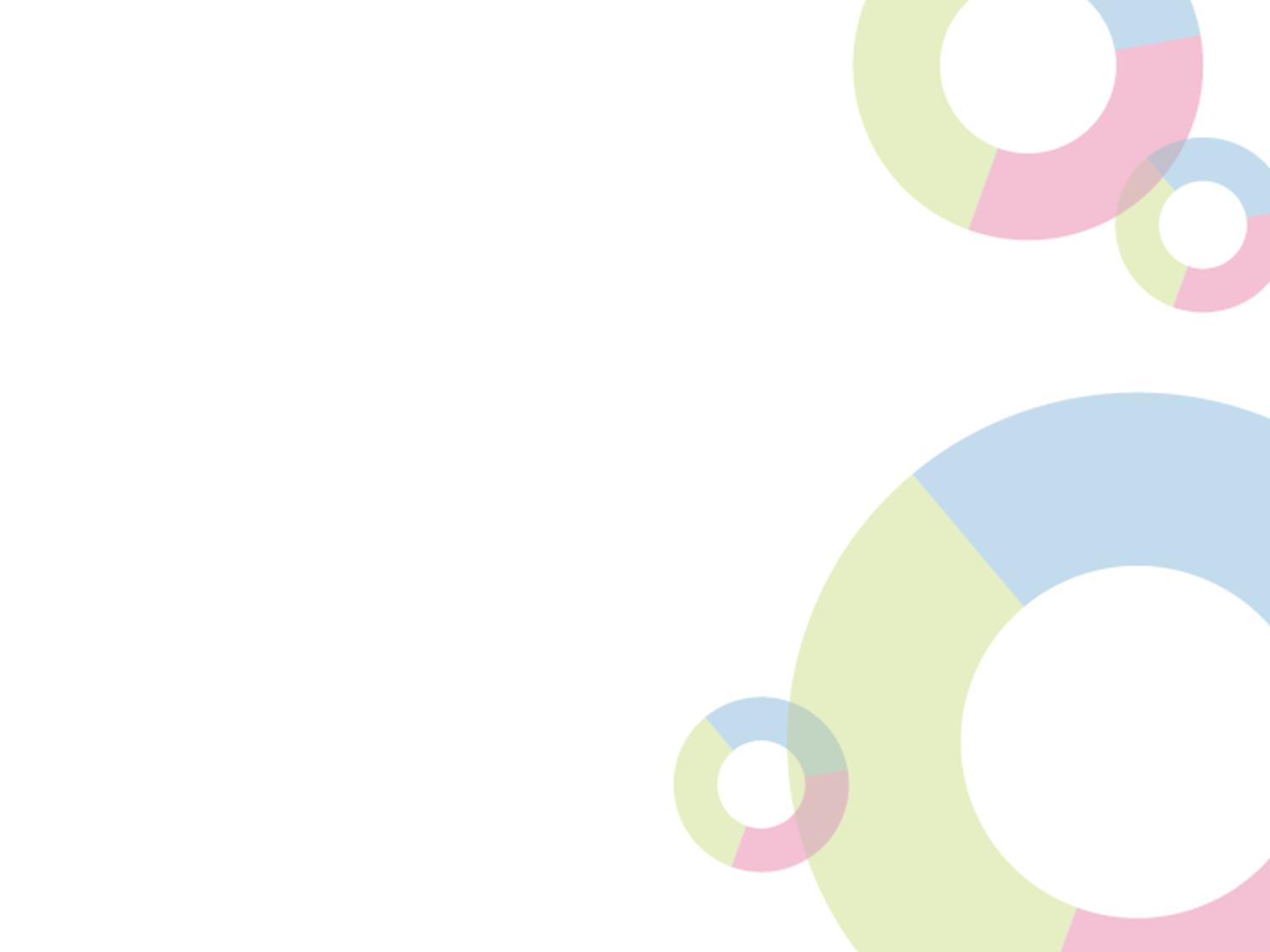 20. výzva IROP„Nízkoemisní a bezemisní vozidla“
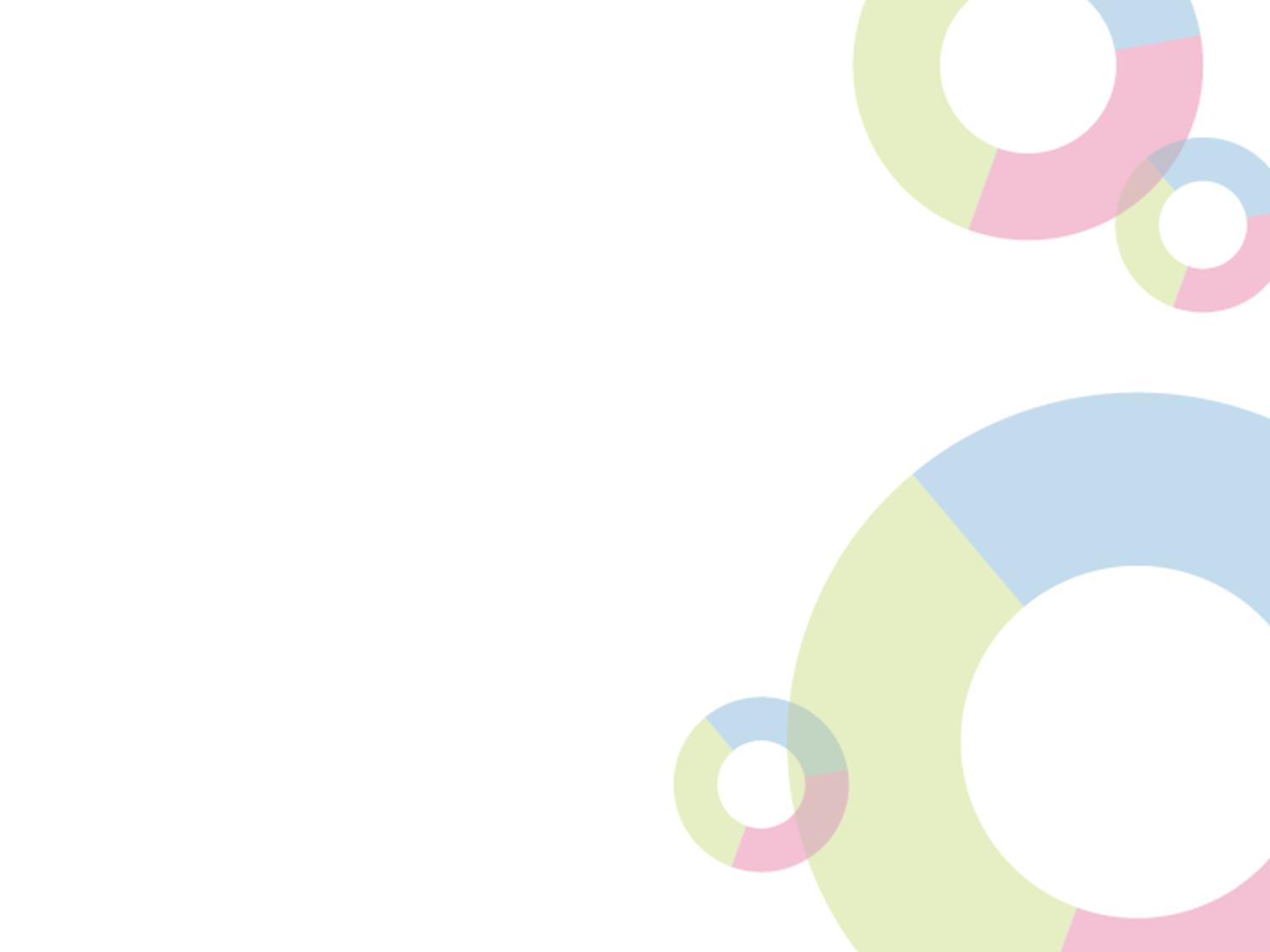 20. výzva IROP„Nízkoemisní a bezemisní vozidla“
Karta souladu projektu s principy udržitelné mobility
doložení připravenosti projektu v souladu s principy udržitelné mobility:
soulad se strategií udržitelné mobility – je v souladu s existujícím strategickým dokumentem a přispívá k naplnění principů udržitelné mobility?
integrovanost řešení – navazuje na obdobné projekty, síť v okolí, nebo má potenciál synergicky působit s jinými projekty?
participativní přístup při přípravě – byl projednán s veřejností, s užší cílovou skupinou, nebo byl zveřejněn v médiích?
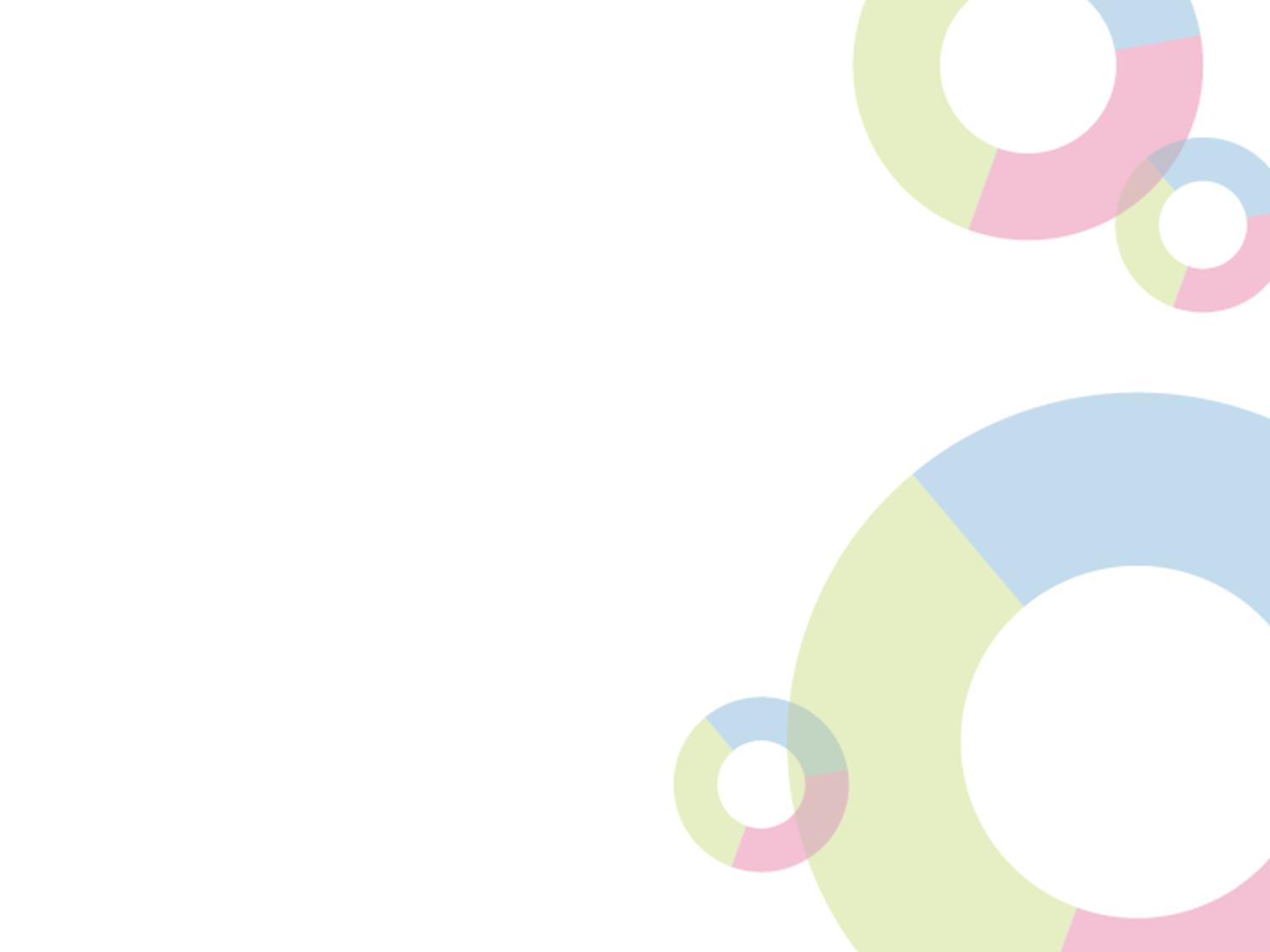 20. výzva IROP„Nízkoemisní a bezemisní vozidla“
Indikátor výstupu
7 48 01  Počet nově pořízených vozidel pro veřejnou dopravu

	Environmentální indikátory
7 51 01  Počet osob přepravených veřejnou dopravou
výchozí hodnota podle reprezentativního sčítání, orientační cílová hodnota
3 61 11 Množství emisí primárních částic a prekurzorů sekundárních částic v rámci podpořených projektů
nákup za účelem nahrazení stávajících vozidel
nákup za účelem rozšíření vozového parku
kombinace, součty emisí pro všechna původní vs. nová vozidla
postup výpočtu hodnoty indikátoru pro naftová a nízkoemisní vozidla
18. výzva IROP„Podpora bezpečnosti dopravy a cyklodopravy“
Vyhlášení výzvy: 	12/2015
Příjem žádostí: 		od 12/2015 do 04/2016
Celková alokace:	575 000 000 Kč
Aktivity:		Bezpečnost dopravy		Rekonstrukce, modernizace a výstavba komunikací pro pěší 			(chodníky podél silnic, přístup k zastávkám, podchody a lávky) 		vč. souvisejících bezpečnostních prvků
			Cyklodoprava		Rekonstrukce, modernizace a výstavba komunikací pro cyklisty  		(samostatné stezky, pruhy v přidruženém prostoru, liniová 			opatření v hlavním dopravním prostoru silnic)		vč. doprovodné infrastruktury
22. výzva IROP„telematika pro veřejnou dopravu“
Vyhlášení výzvy: 	02/2016
Příjem žádostí: 		od 02/2016 do 06/2016
Celková alokace:	205 000 000 Kč
Aktivity:		Výstavba, zavedení, rekonstrukce nebo modernizace 				inteligentních dopravních systémů a dopravní telematiky 				pro veřejnou dopravu (informační systémy pro cestující, 				řídicí, komunikační, rezervační, odbavovací a platební 				systémy pro veřejnou dopravu)
25. výzva IROP„výstavba a modernizace přestupních terminálů“
Vyhlášení výzvy: 	03/2016
Příjem žádostí: 		od 03/2016 do 09/2016
Celková alokace:	1 280 000 000 Kč
Aktivity:		Výstavba a modernizace přestupních terminálů, 						souvisejících záchytných parkovišť a parkovacích domů			v návaznosti na veřejnou hromadnou dopravu (P+R, 				K+R, B+R, P+G), jejichž velikost je přizpůsobena 					očekávané využitelnosti pro podporu multimodality
Úprava veřejné podpory, motivační účinek v souladu s N č. 651/2014
34. výzva IROP„Komunitně vedený místní rozvoj - Dopravní obslužnost, sociální podnikání, předškolní vzdělávání, kulturní dědictví, územní plánování “
Vyhlášení výzvy: 	04/2016
Příjem žádostí: 		od 04/2016 do 06/2023
Celková alokace:	3 684 210 526 Kč
Aktivity:		SC 1.2 bezpečnost, cyklo, telematika, vozidla, terminály			SC 2.2 sociální podnikání			SC 2.4 předškolní vzdělávání			SC 3.1 revitalizace, sbírkové fondy, knihovny			SC 3.3 územní, regulační plány, studie
41. výzva IROP„dopravní obslužnost (iti)“
Vyhlášení výzvy: 	04/2016
Příjem žádostí: 		od 04/2016 do 12/2017
Celková alokace:	4 173 564 761 Kč
Aktivity:		Bezpečnost dopravy			Cyklodoprava 			Nízkoemisní a bezemisní vozidla			Telematika pro veřejnou dopravu			Terminály a parkovací systémy
42. výzva IROP„dopravní obslužnost (iprú)“
Vyhlášení výzvy: 	04/2016
Příjem žádostí: 		od 04/2016 do 12/2017
Celková alokace:	1 788 670 620 Kč
Aktivity:		Bezpečnost dopravy			Cyklodoprava 			Nízkoemisní a bezemisní vozidla			Telematika pro veřejnou dopravu			Terminály a parkovací systémy
DĚKUJI VÁM ZA POZORNOSTMartin Janda
Ministerstvo pro místní rozvoj ČR
Odbor řízení operačních programů
Martin.Janda2@mmr.cz
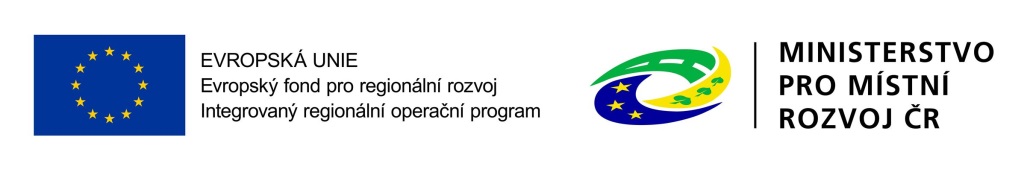